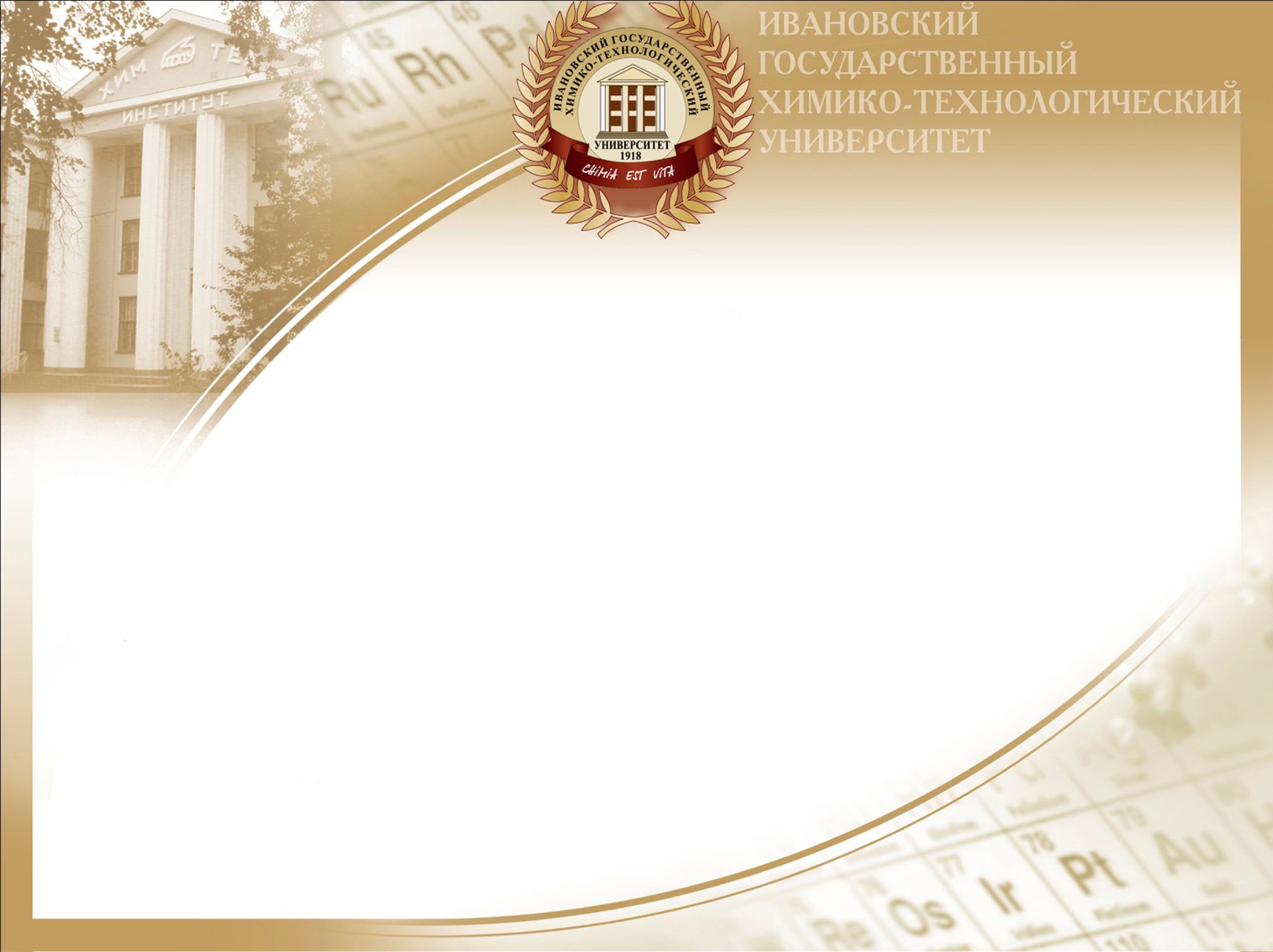 Роль студенческого советав жизни общежития
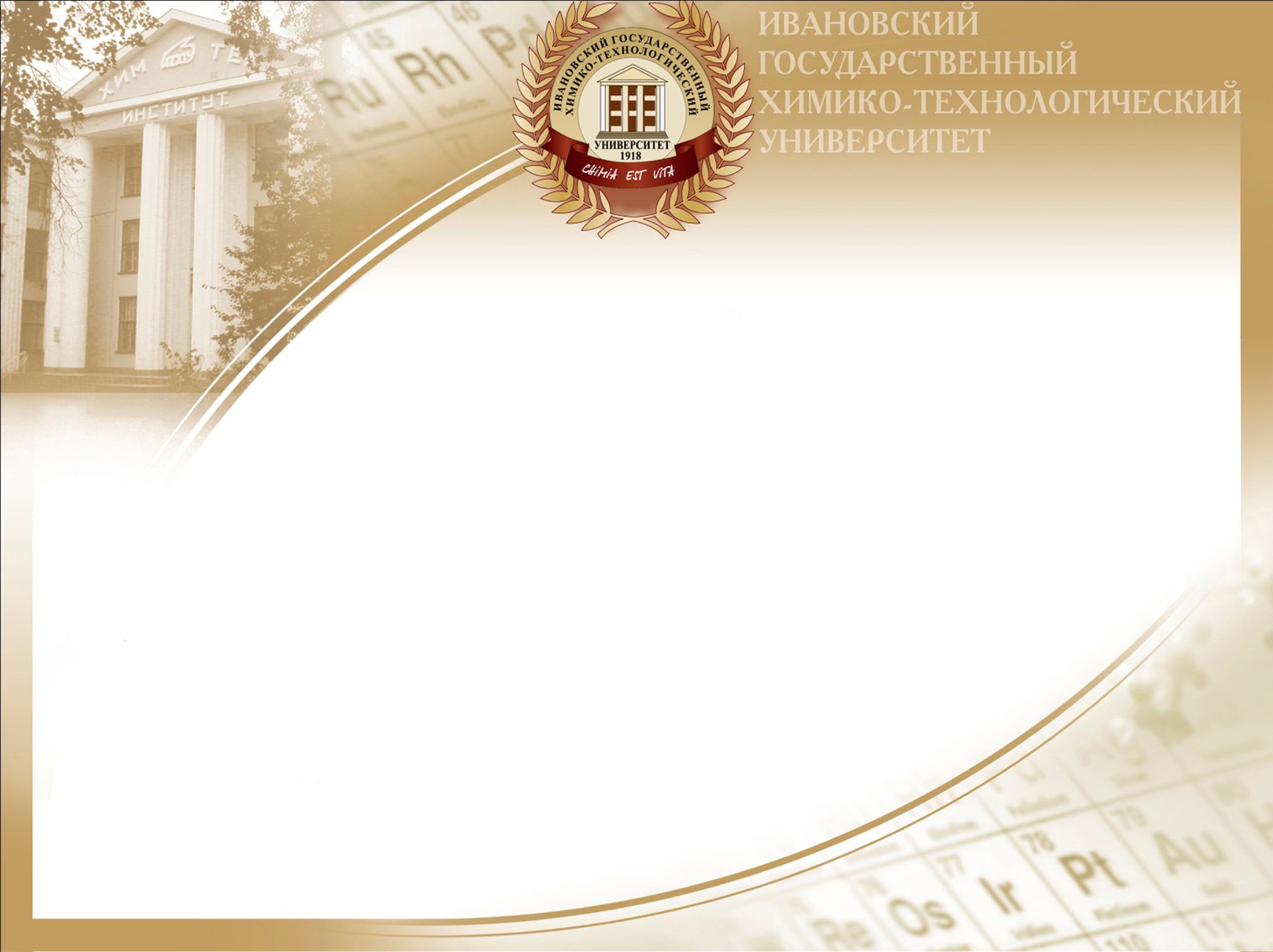 Студенческий совет
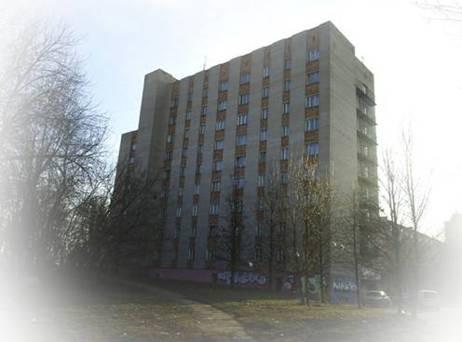 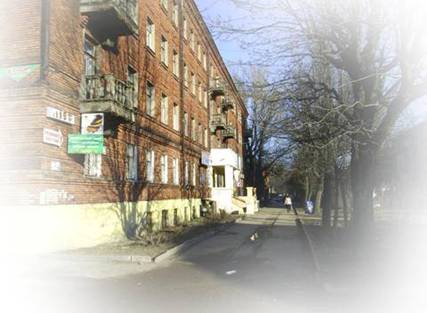 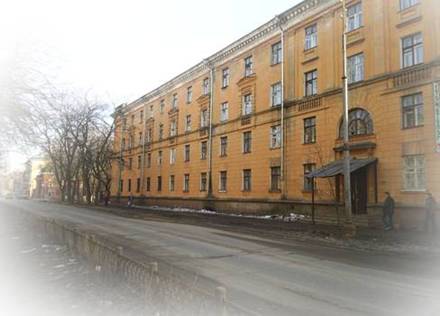 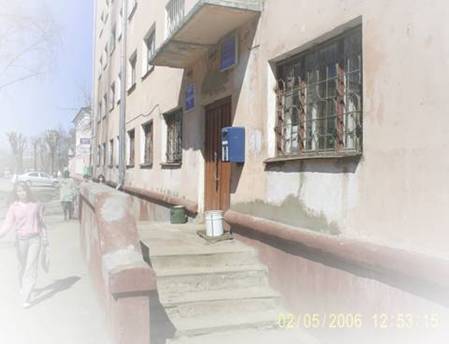 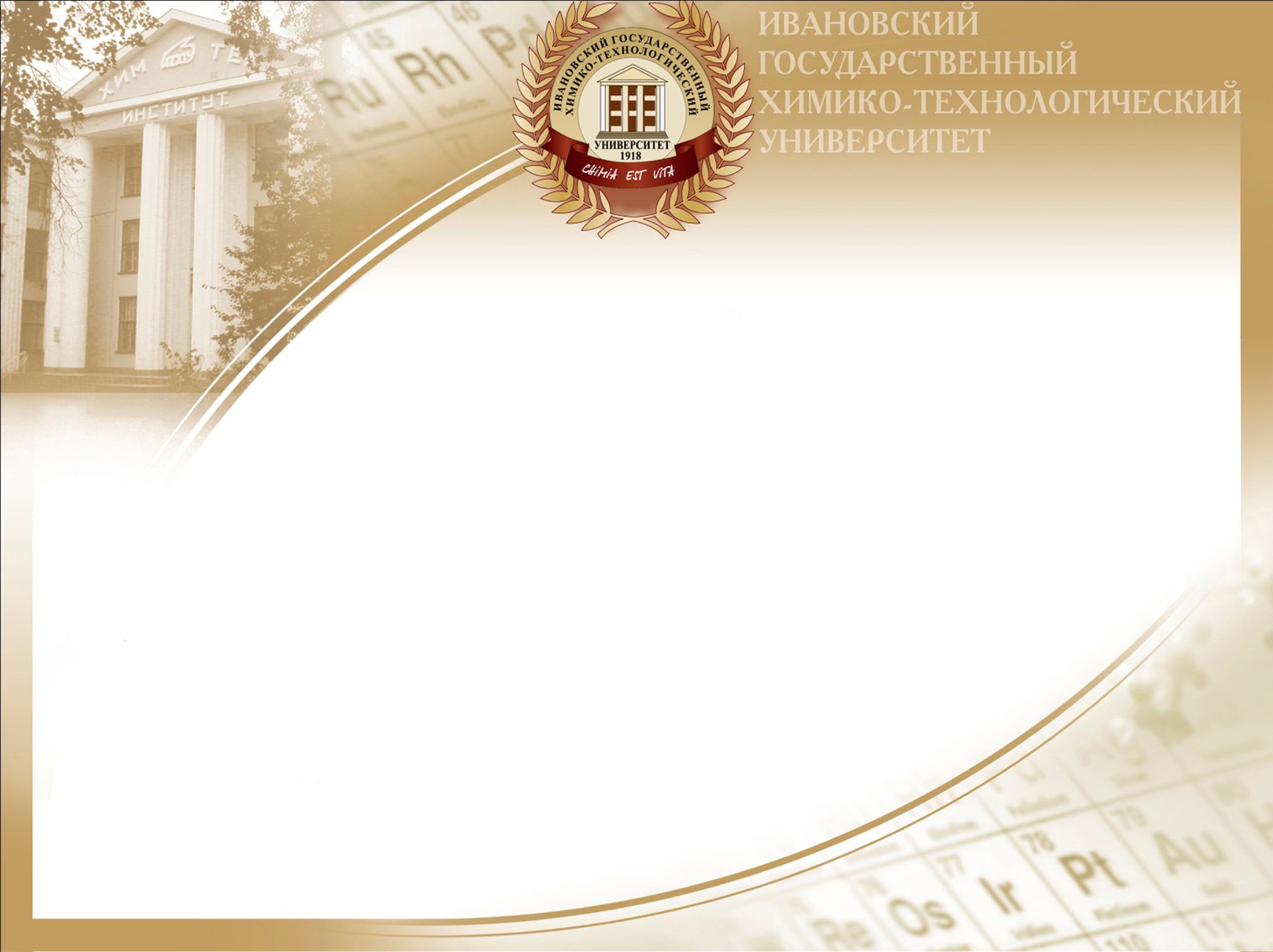 Цели
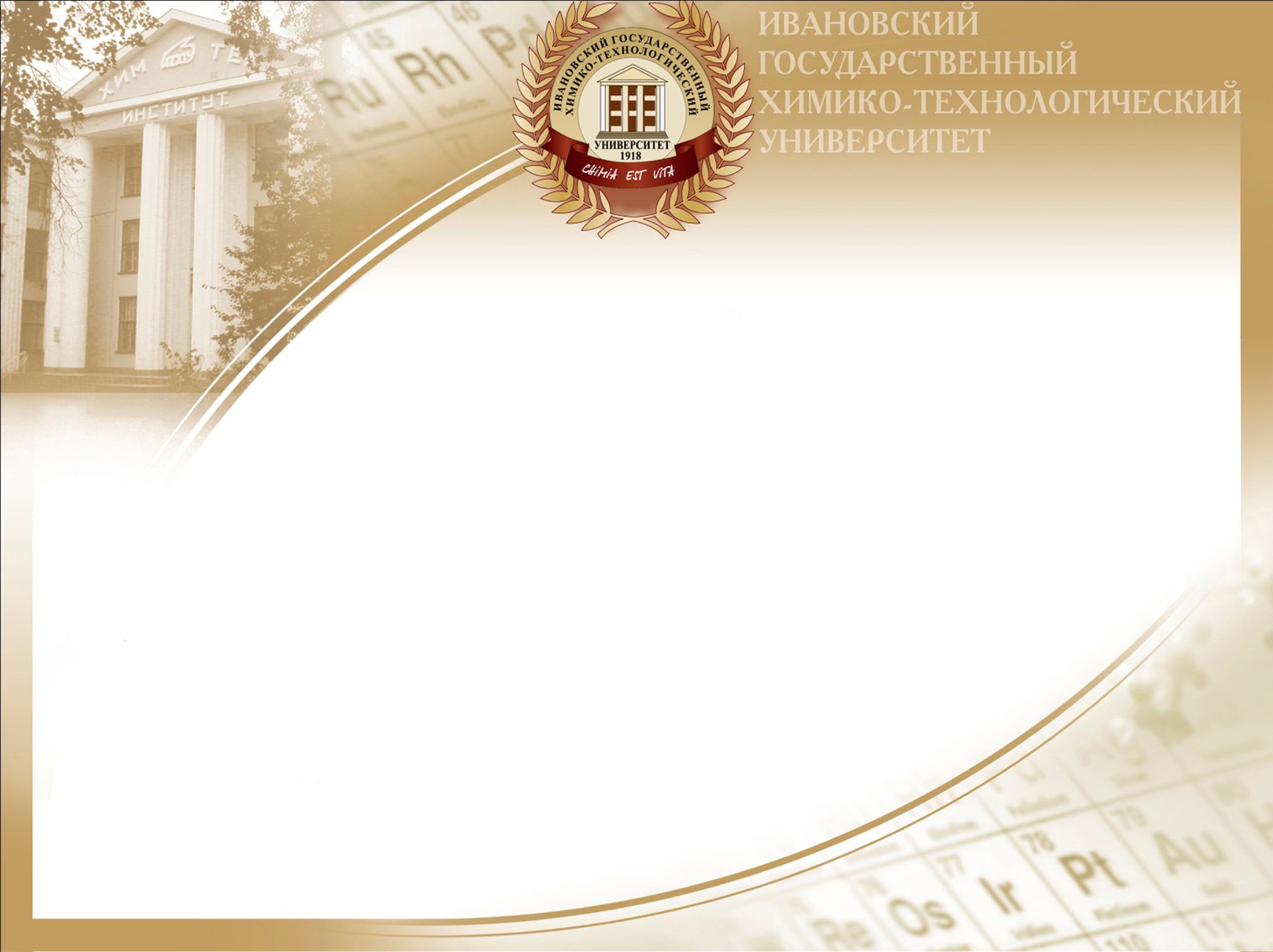 Спартакиада общежитий
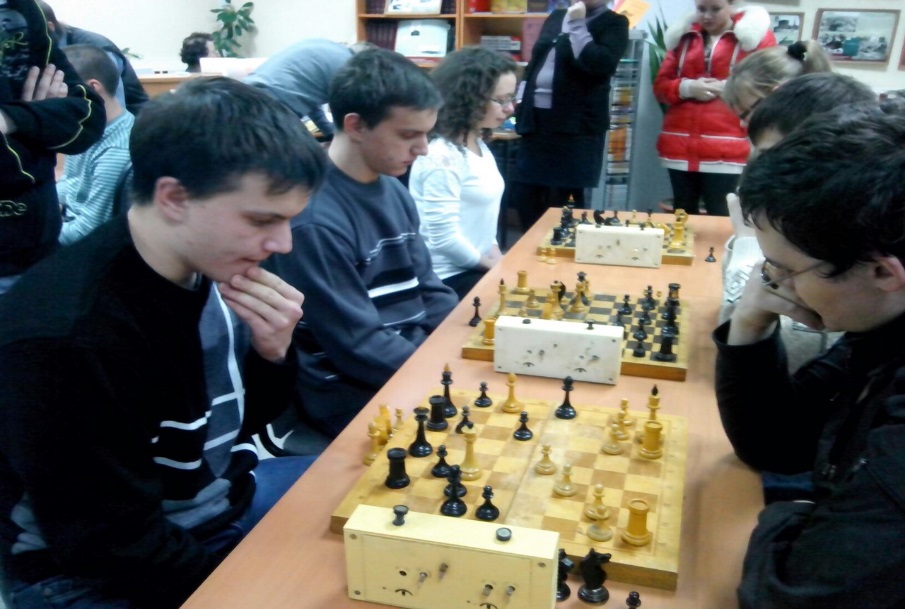 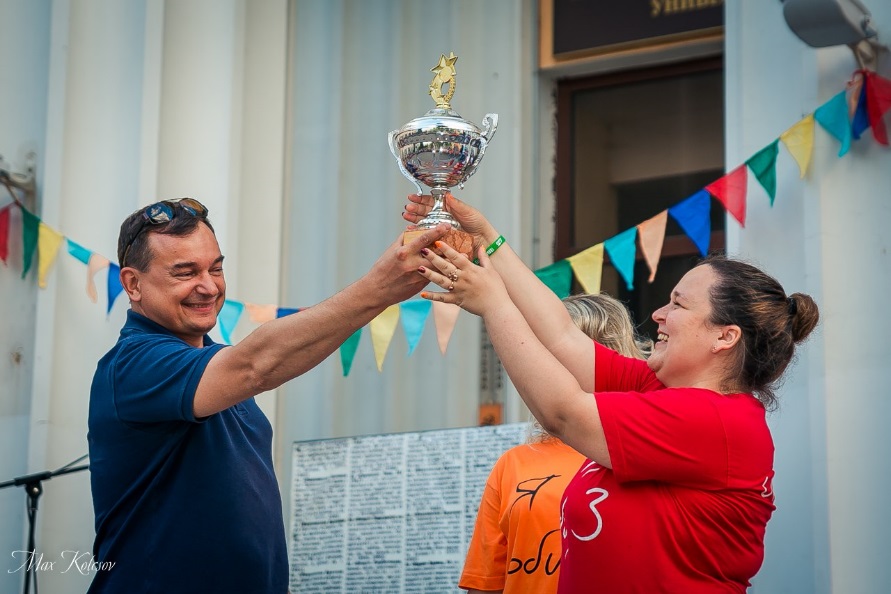 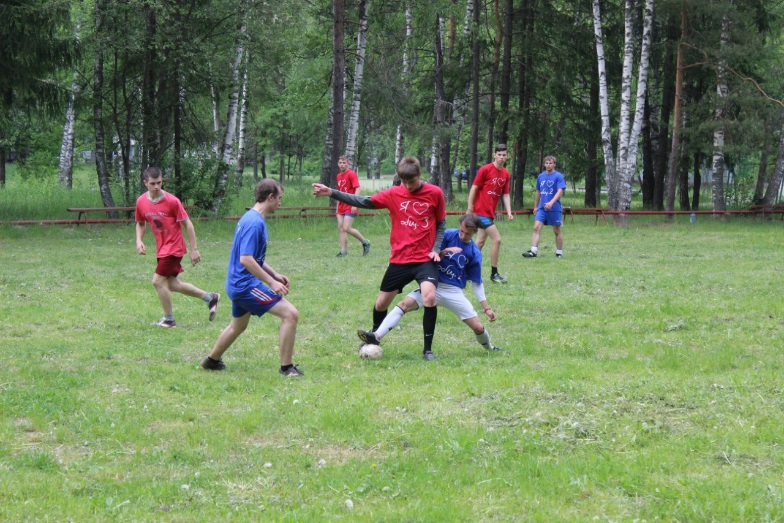 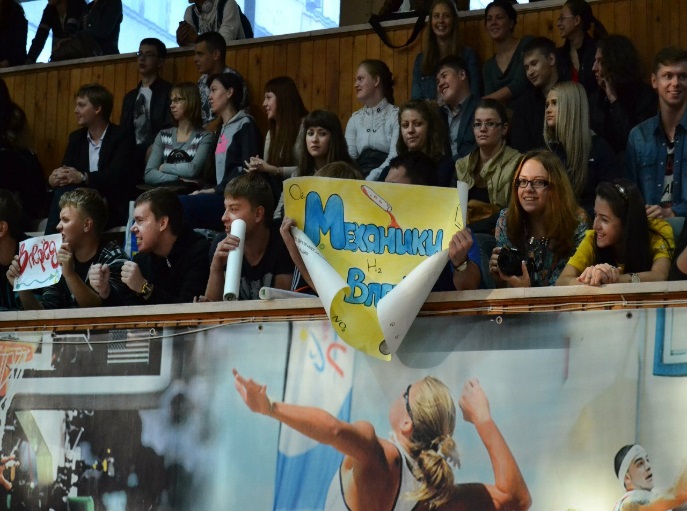 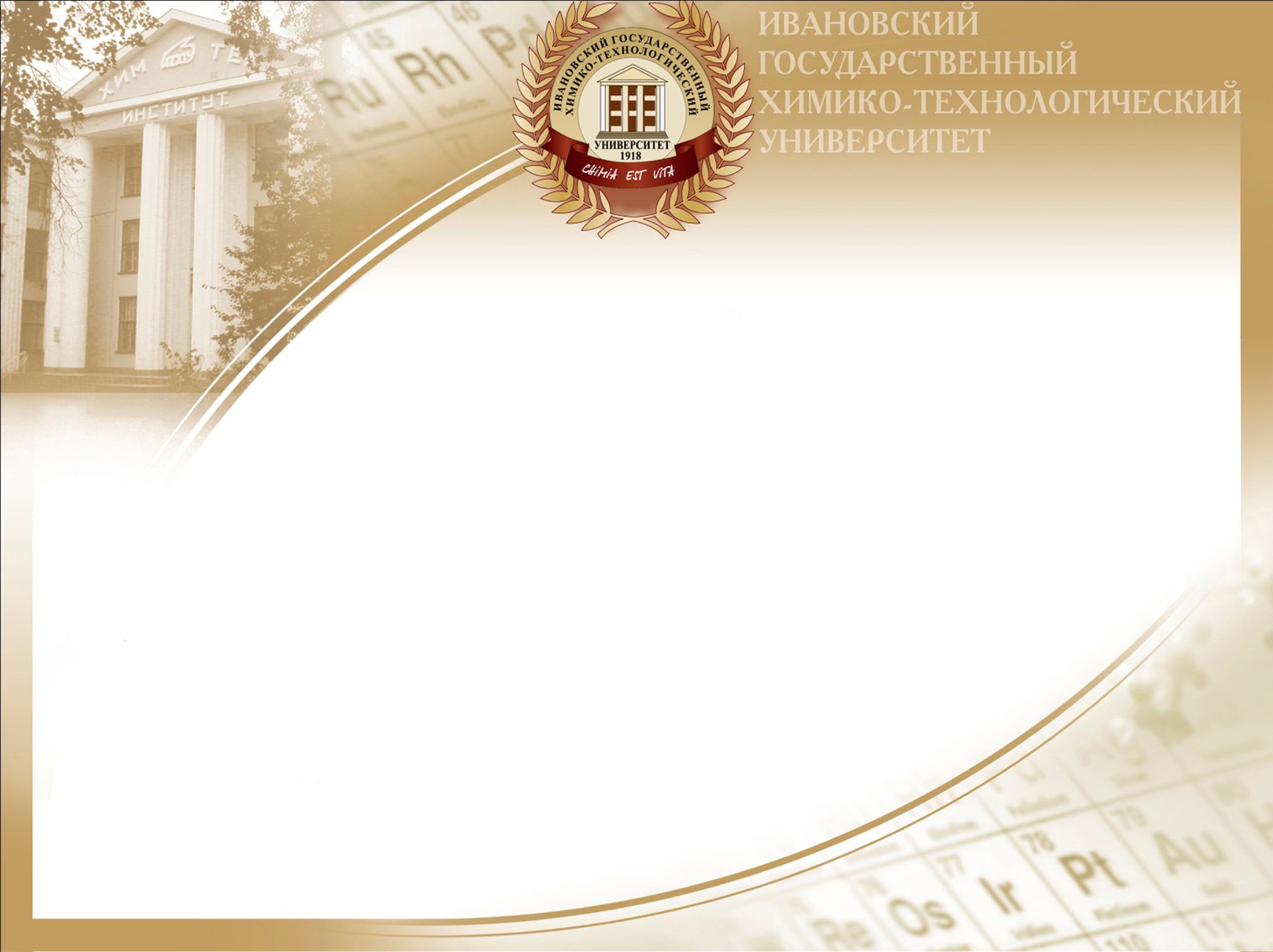 Фестиваль КВН «Студенческие истории»
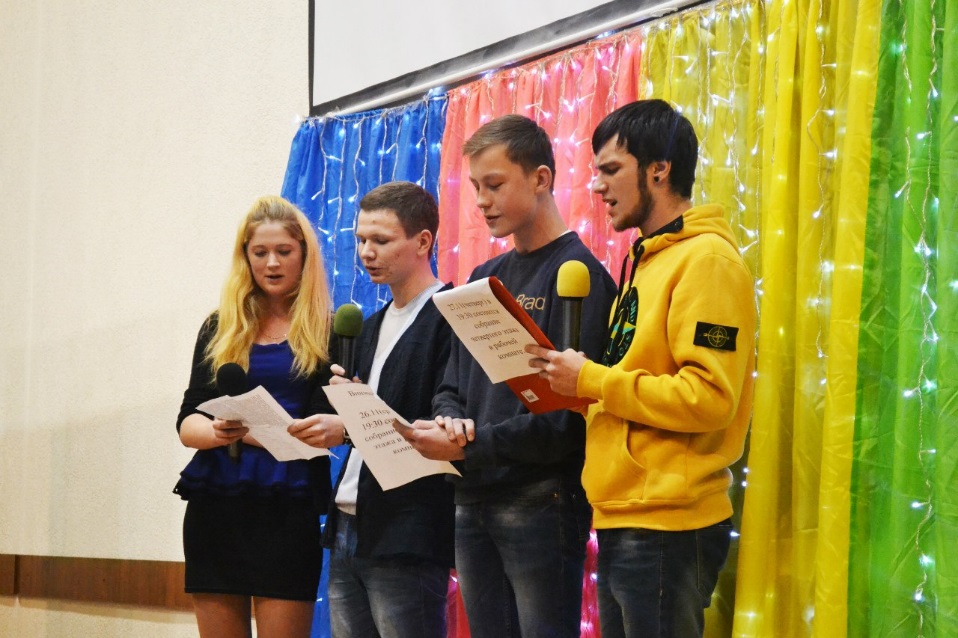 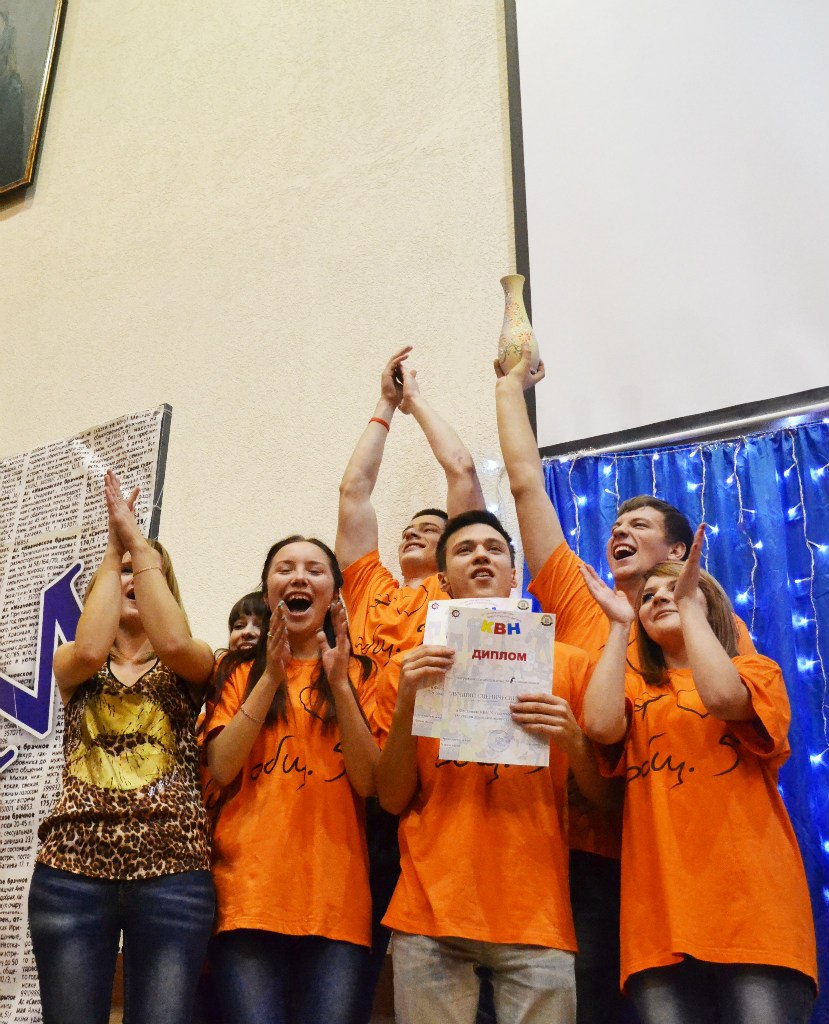 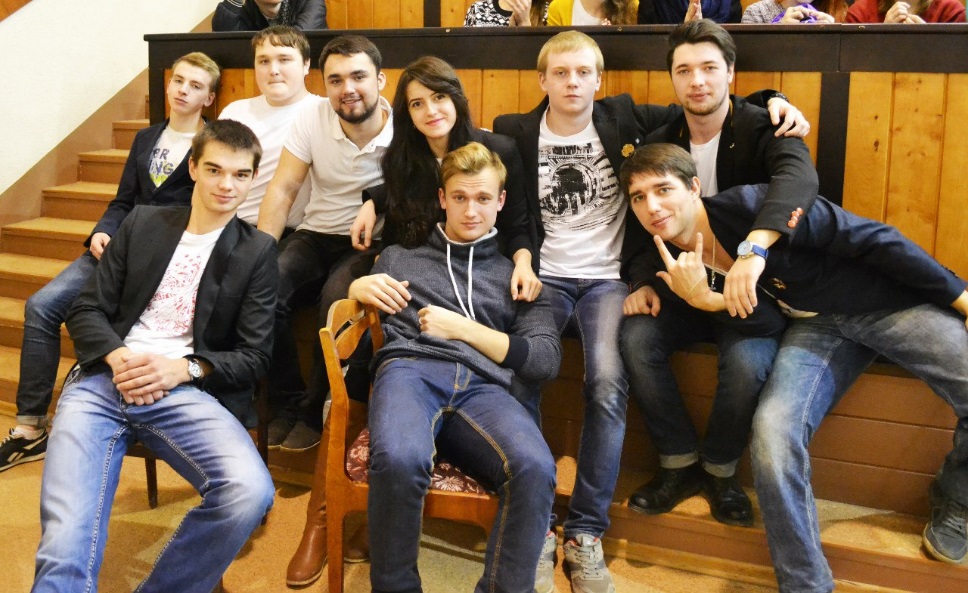 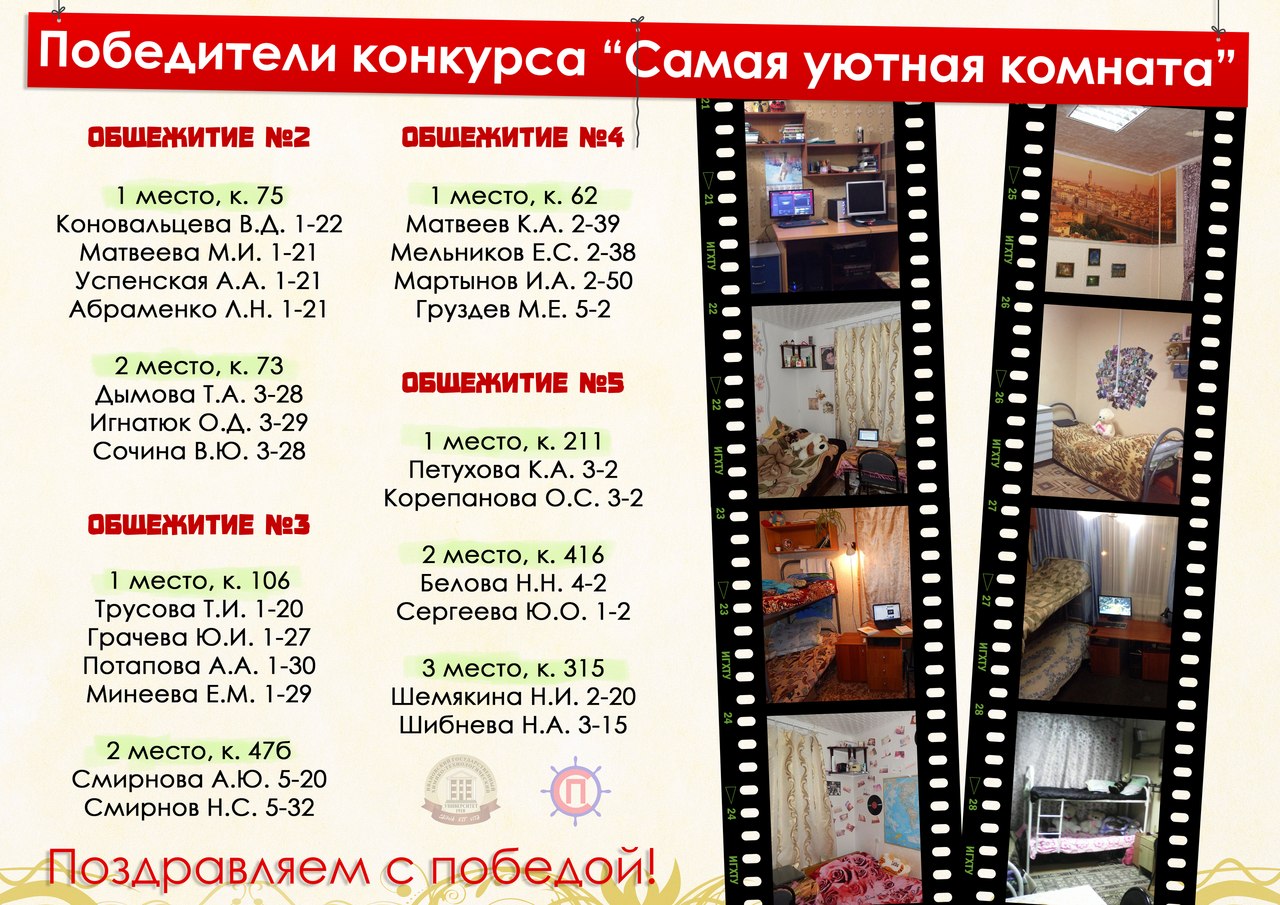 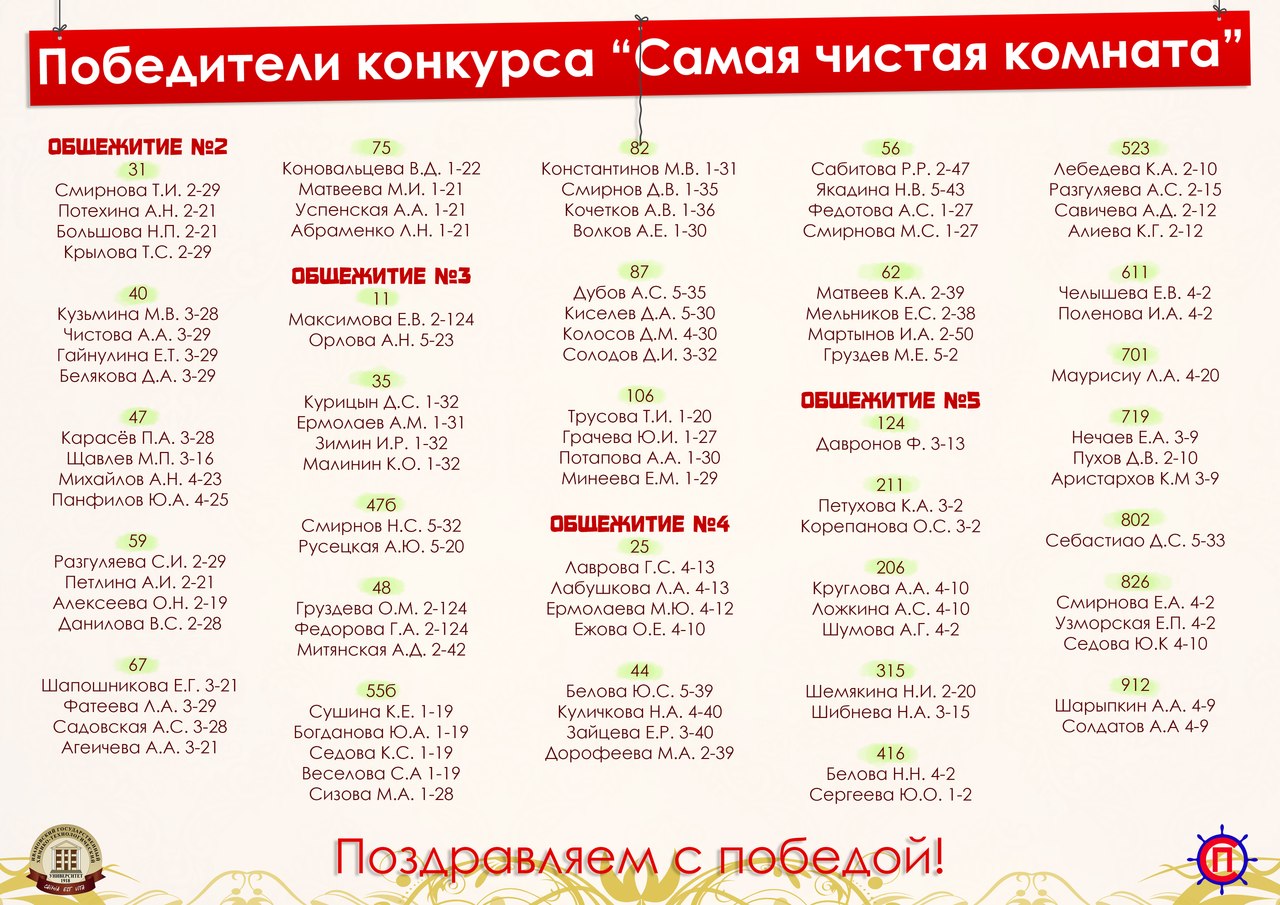 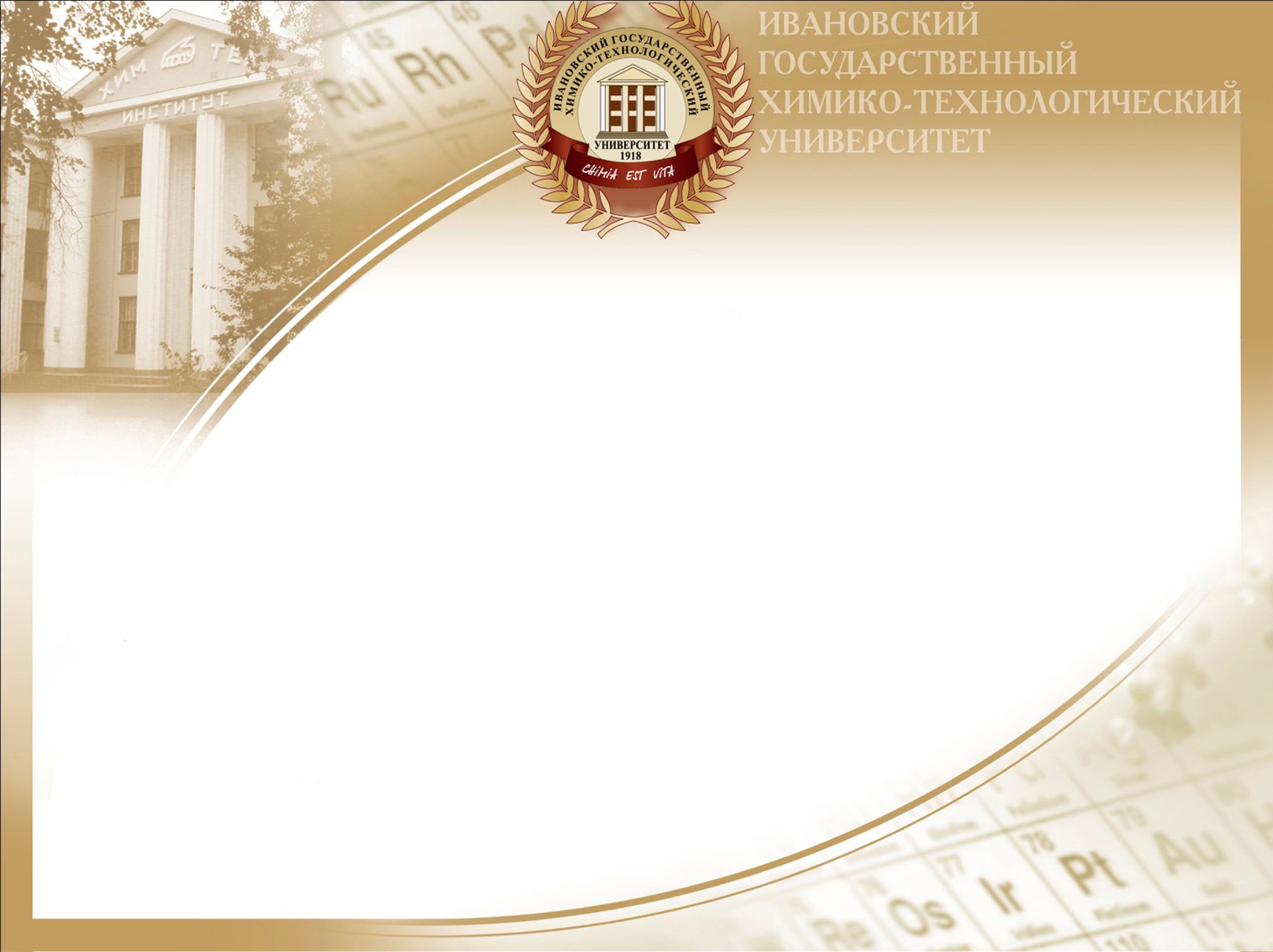 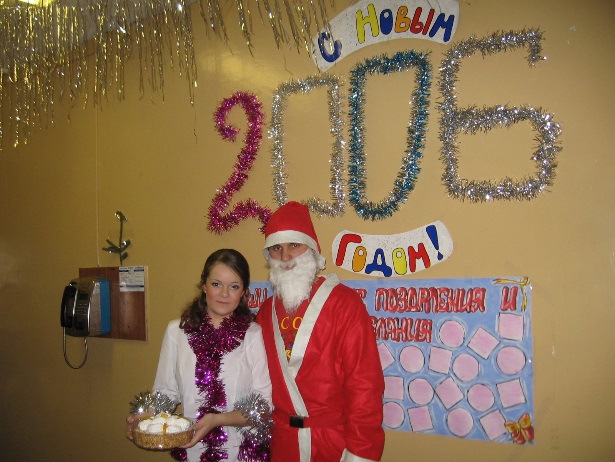 Новогоднее украшение холла
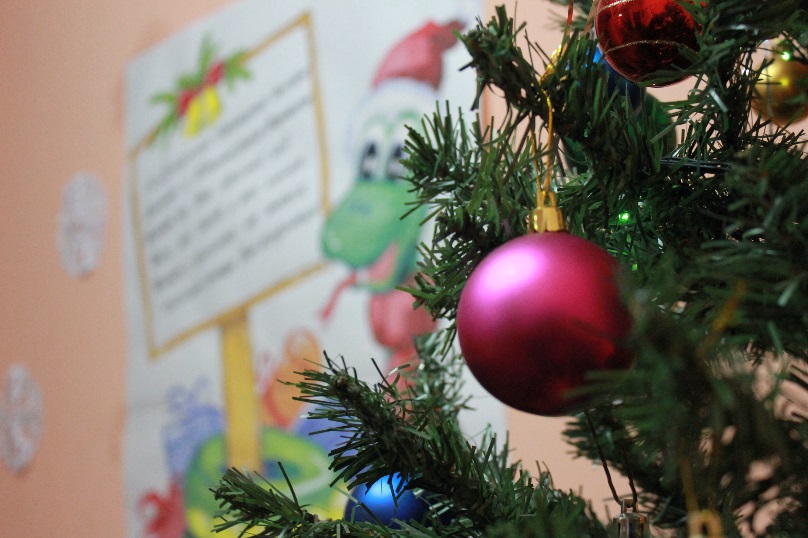 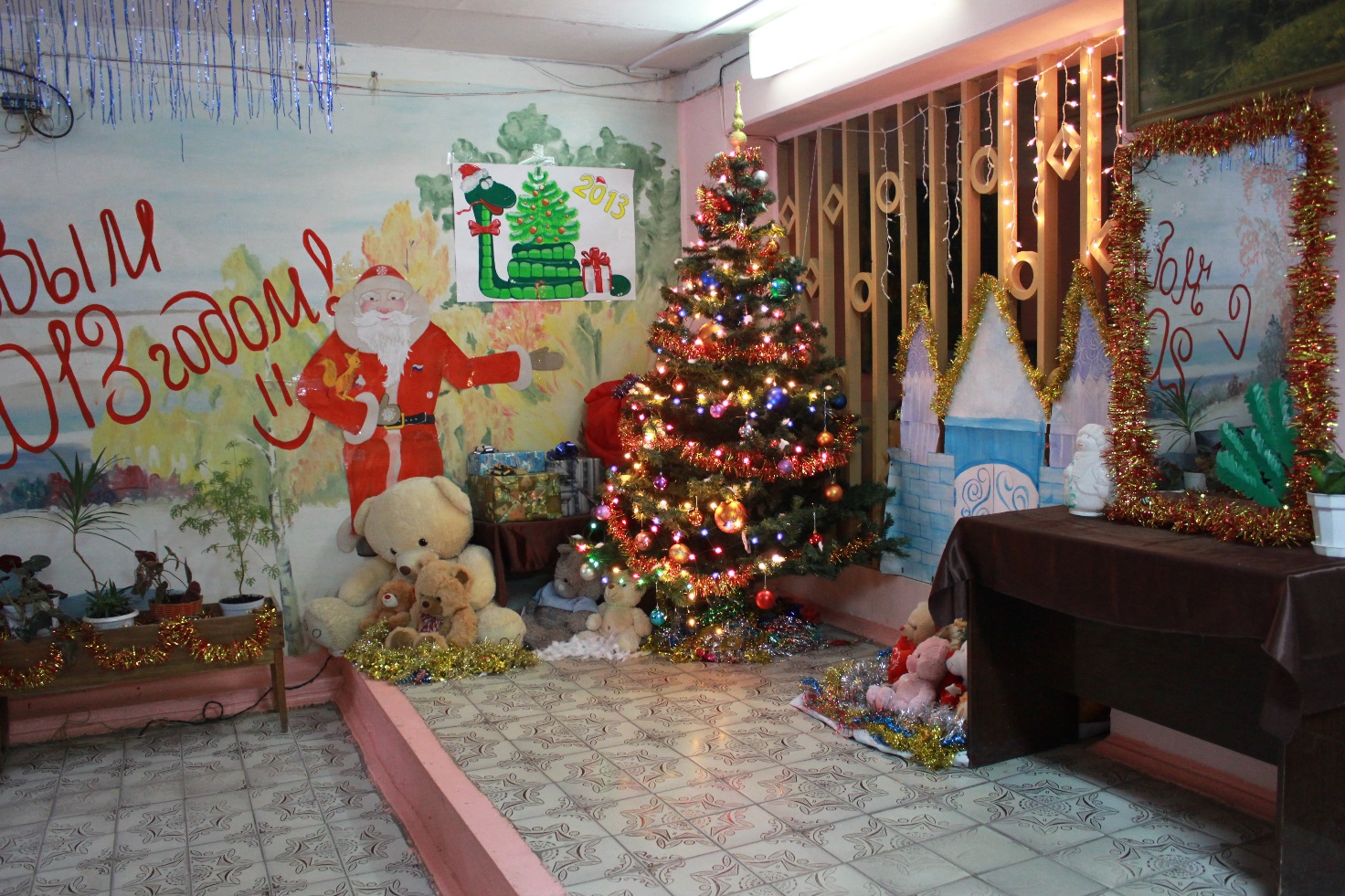 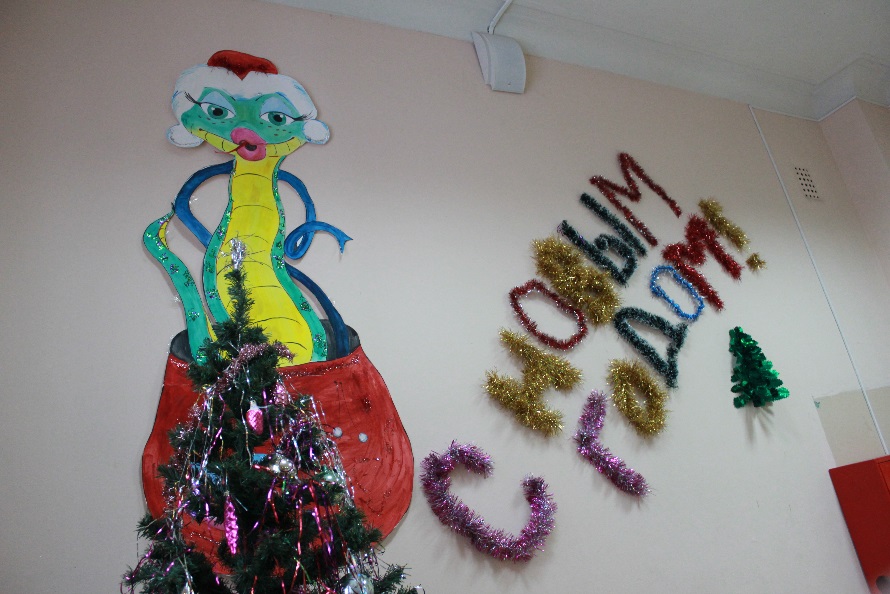 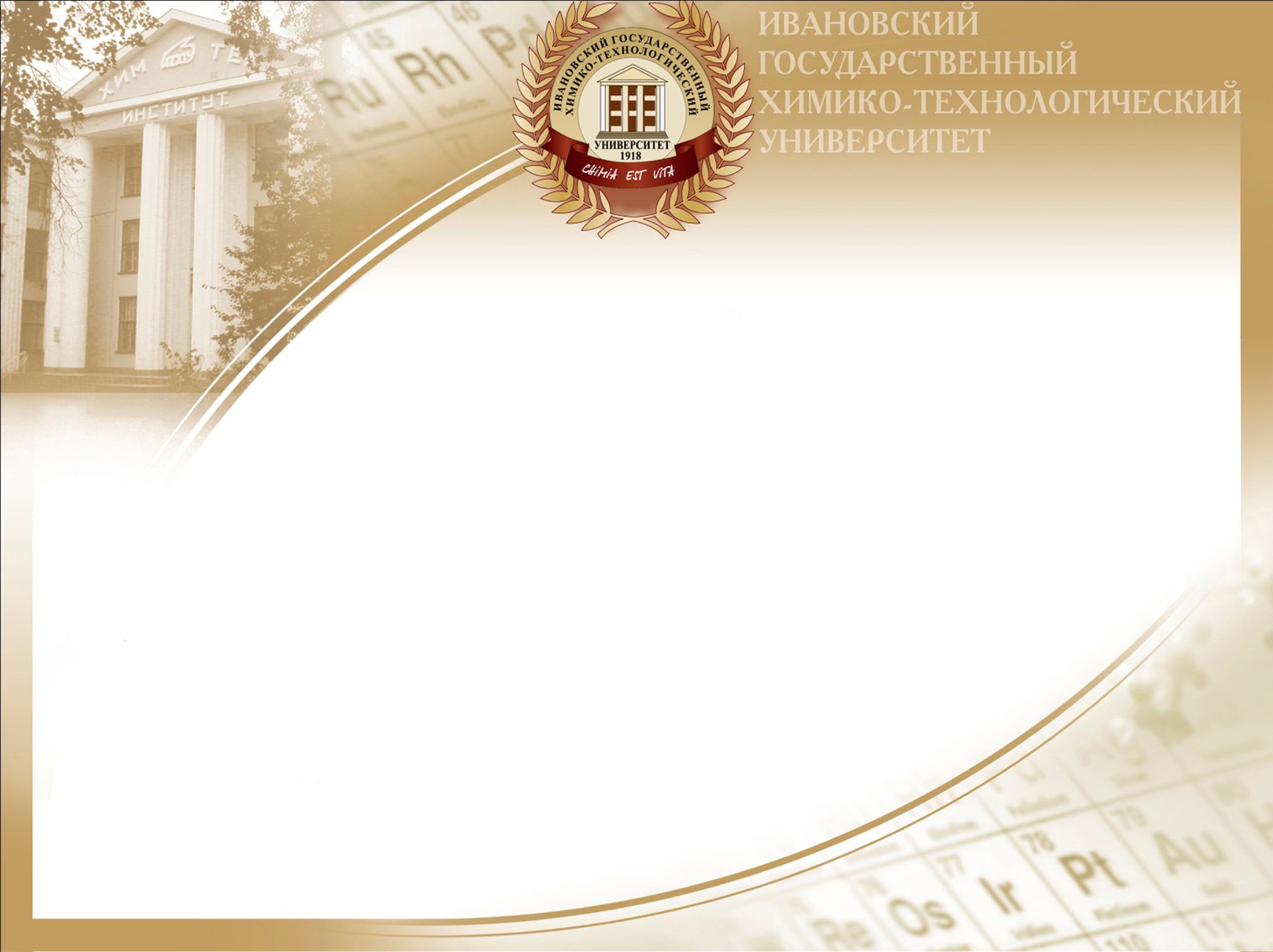 Минута молчания 9 мая
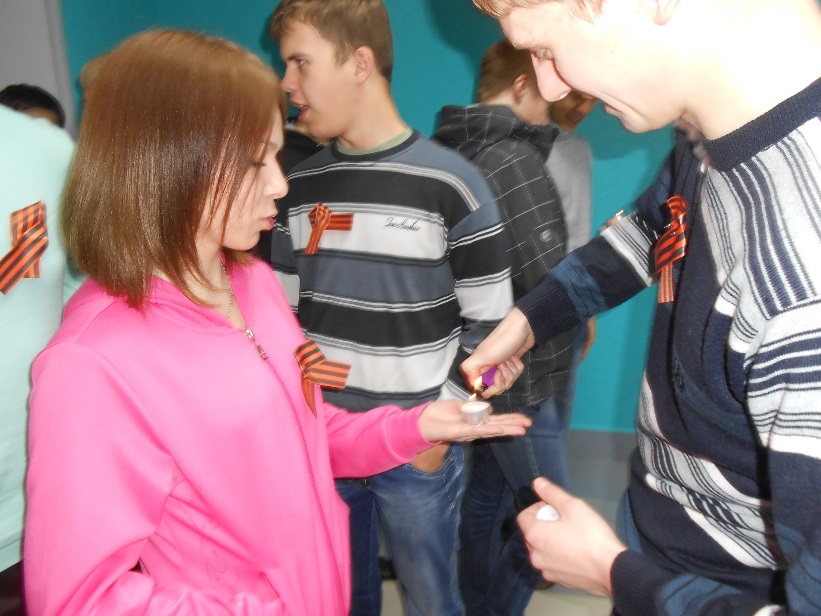 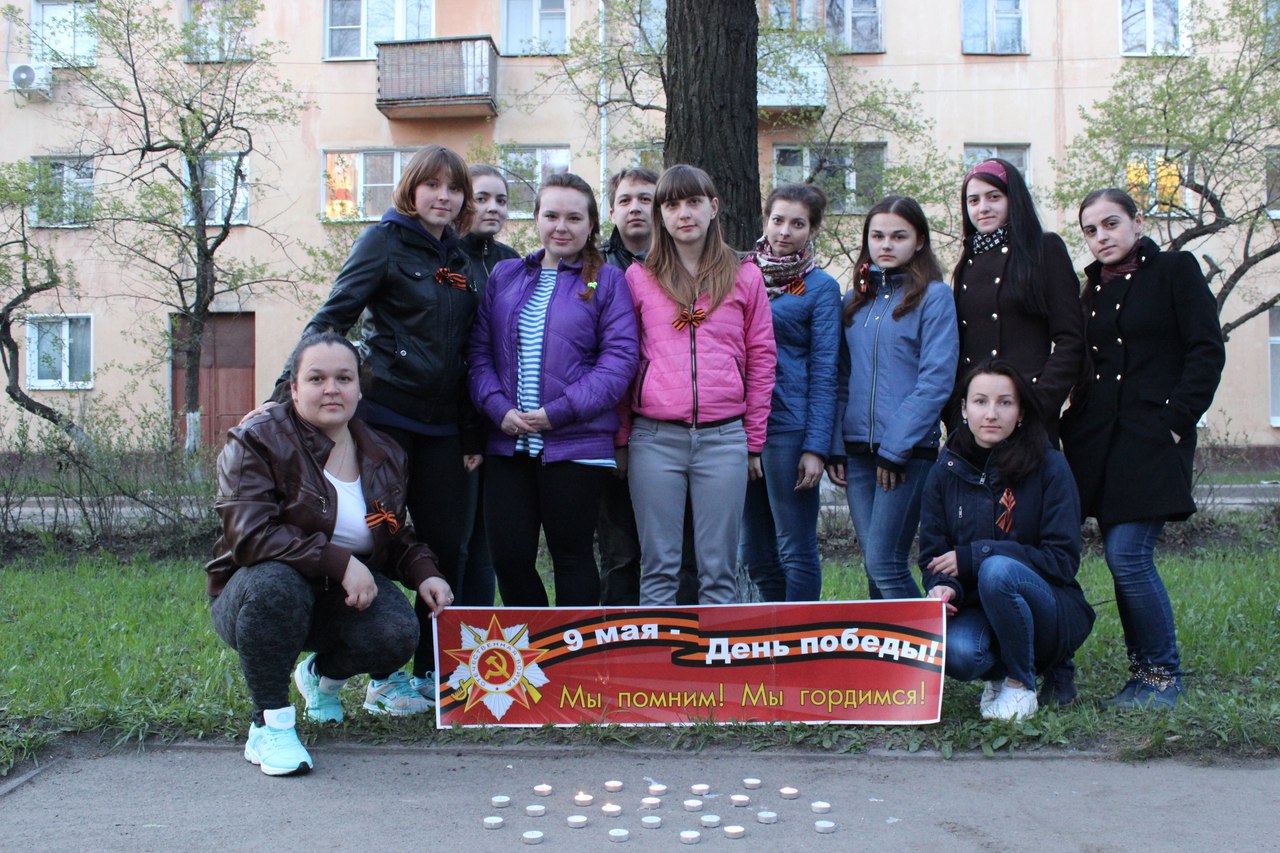 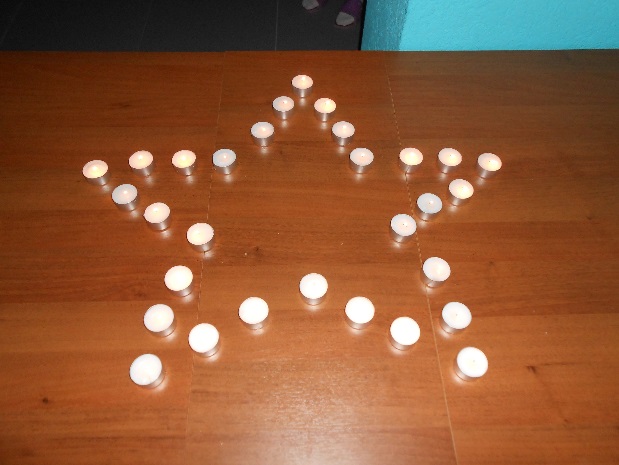 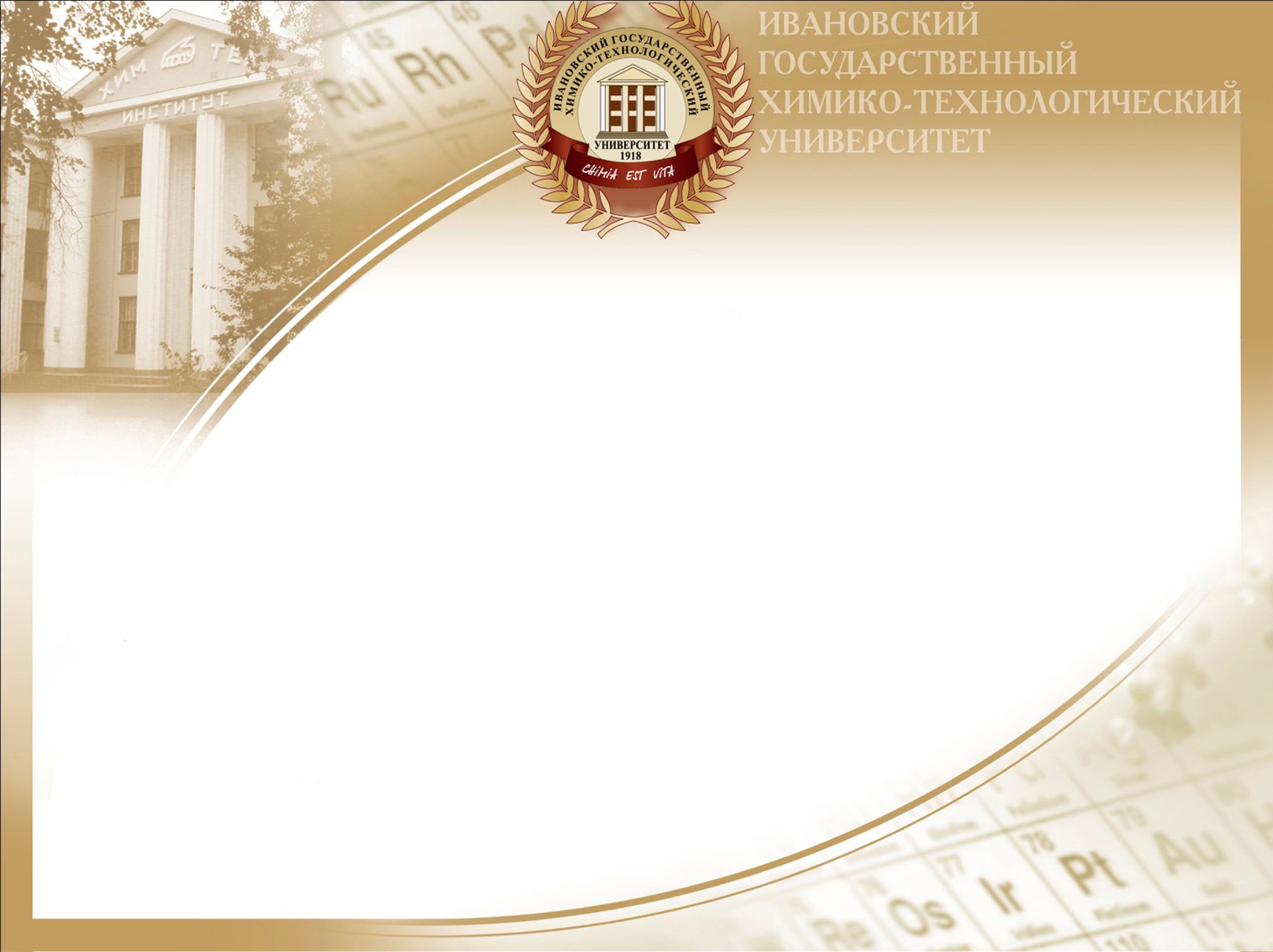 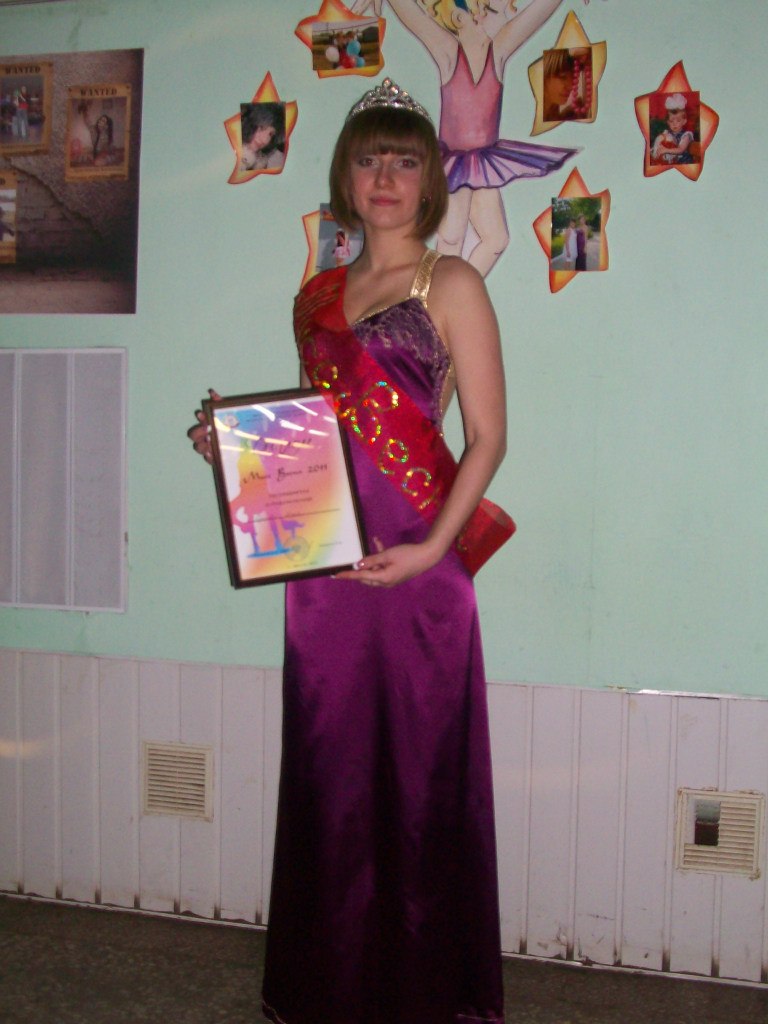 Мисс Весна
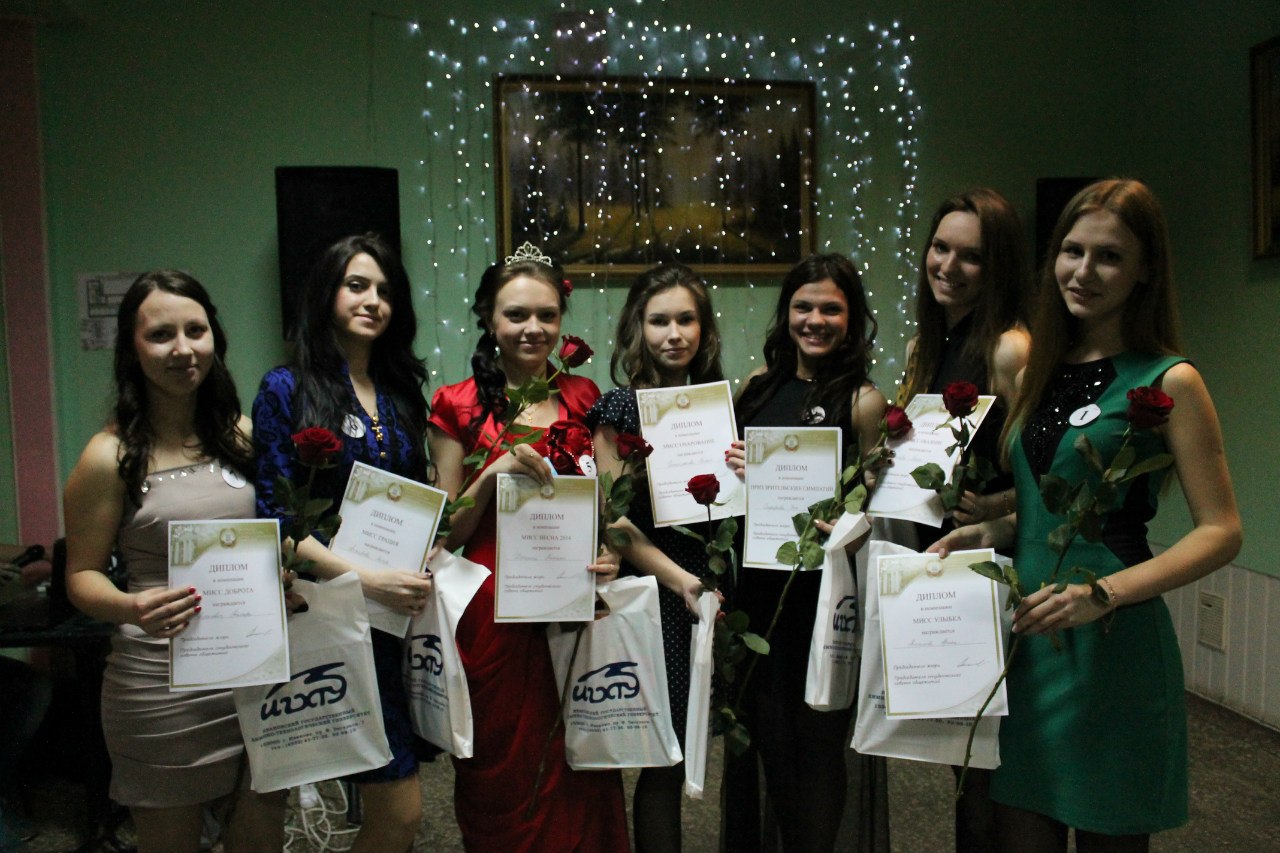 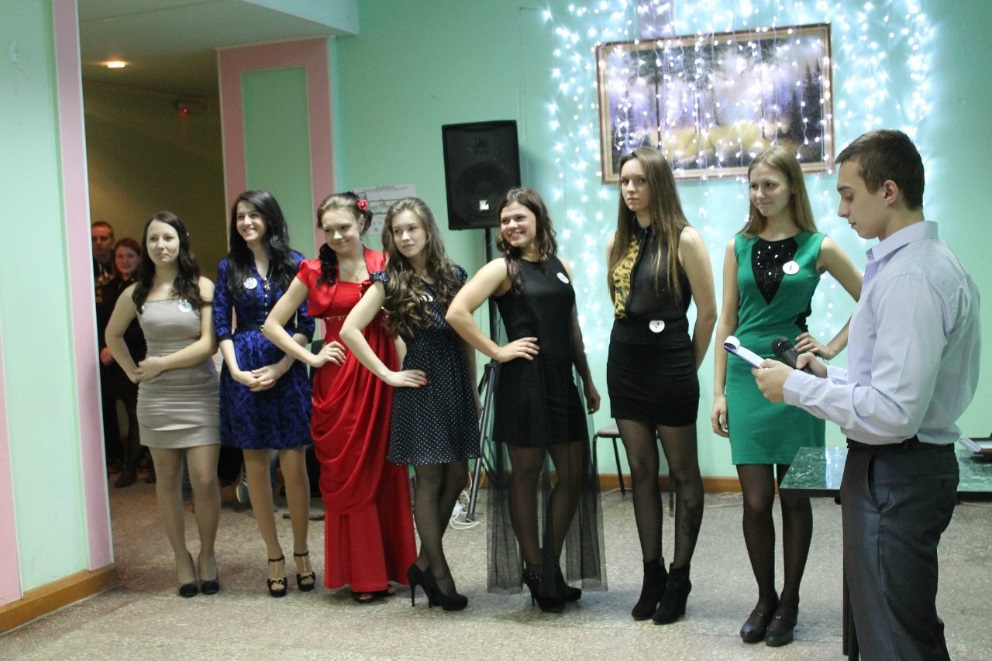 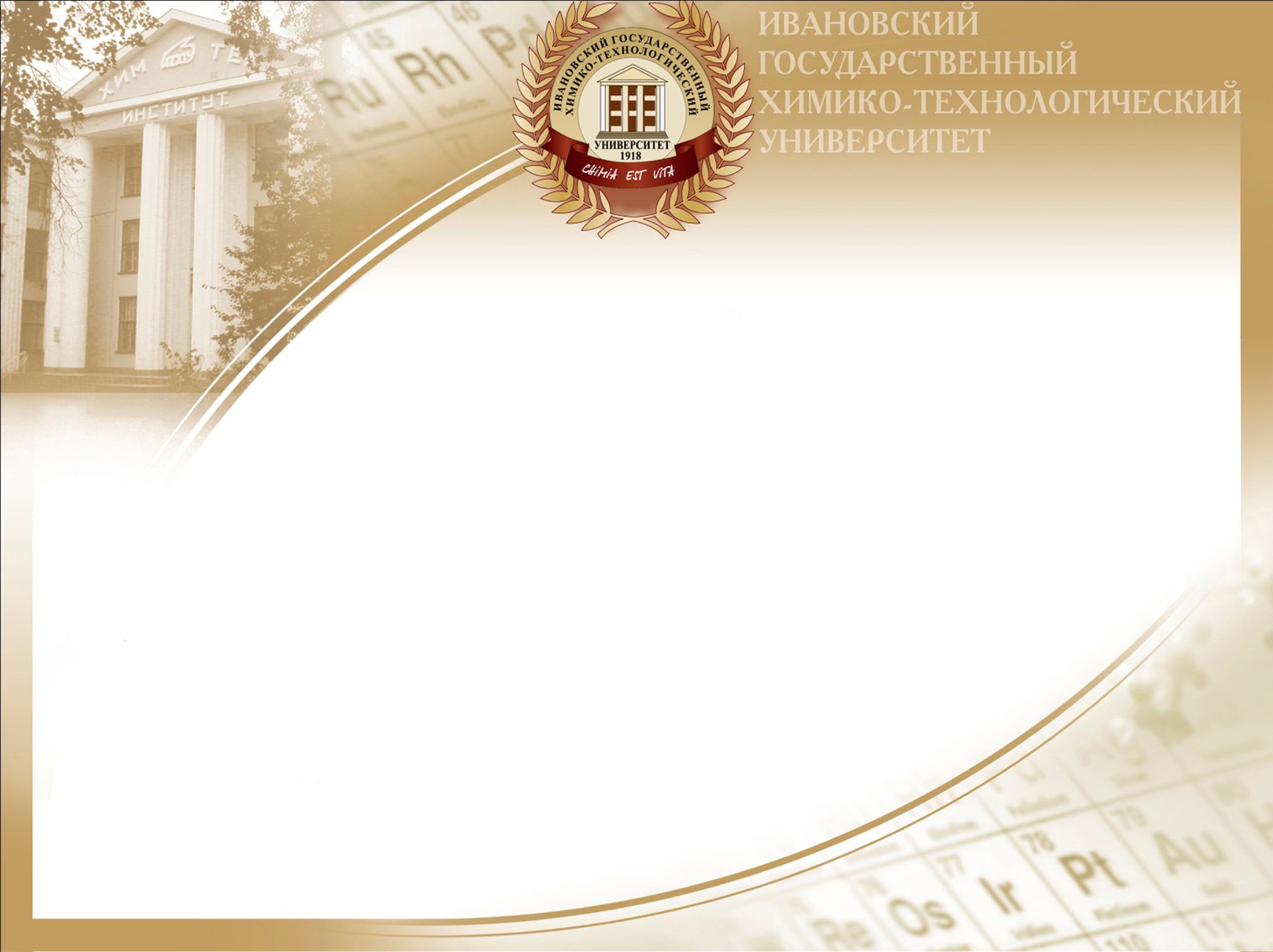 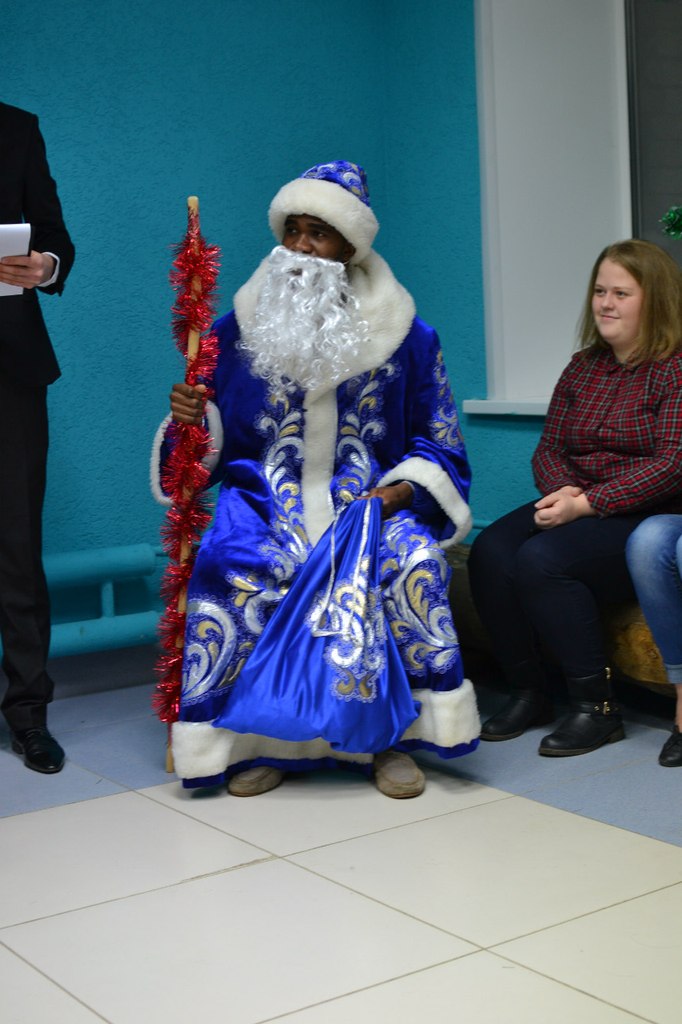 Интерклуб
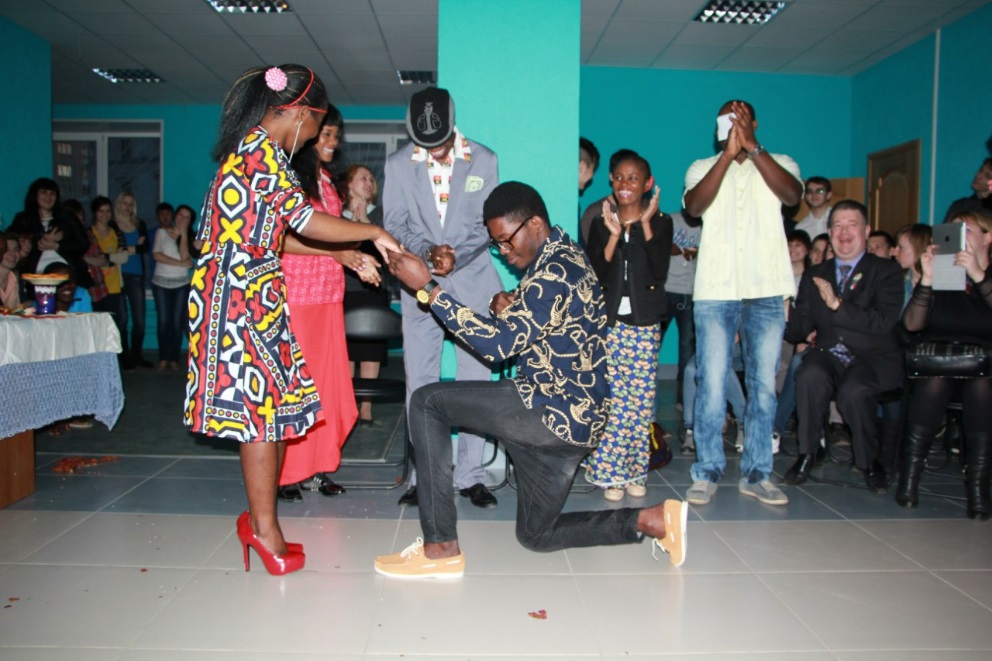 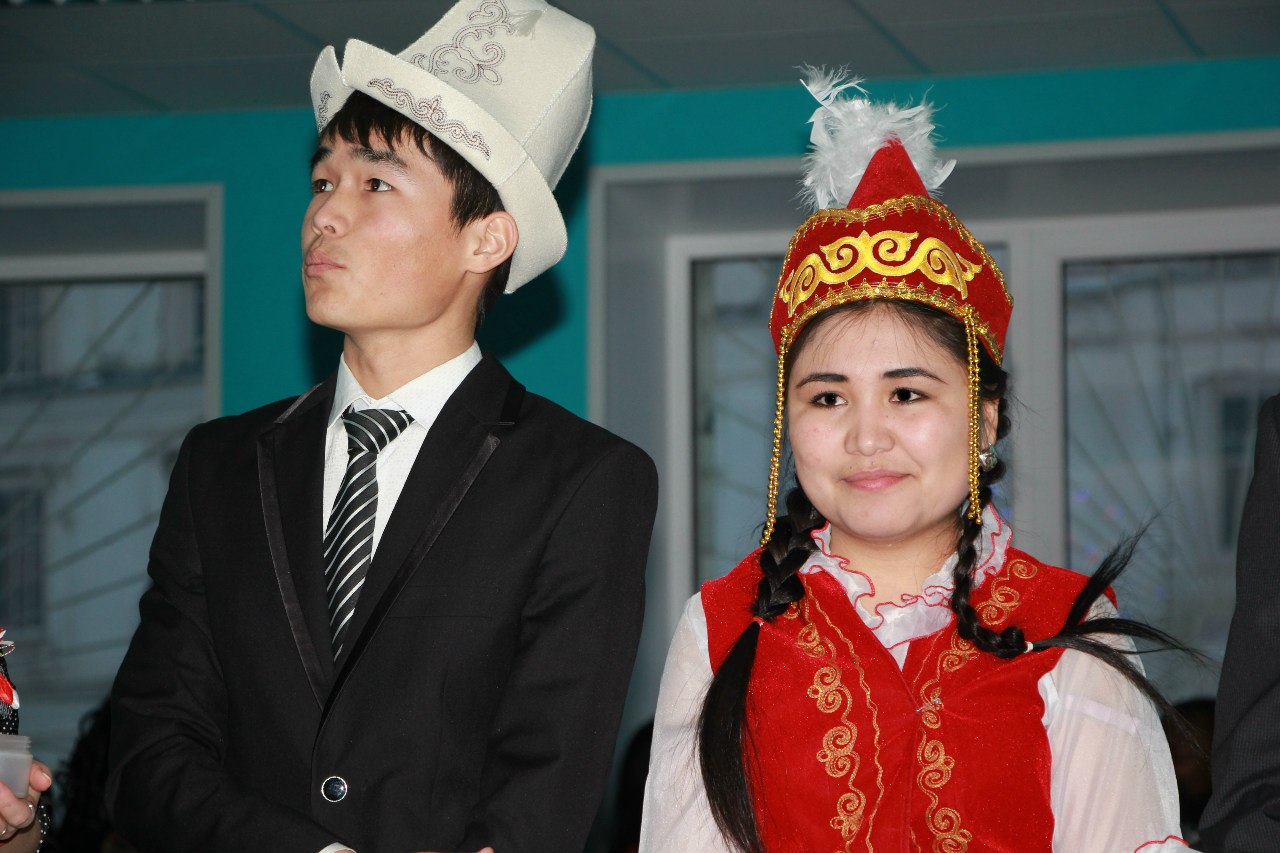 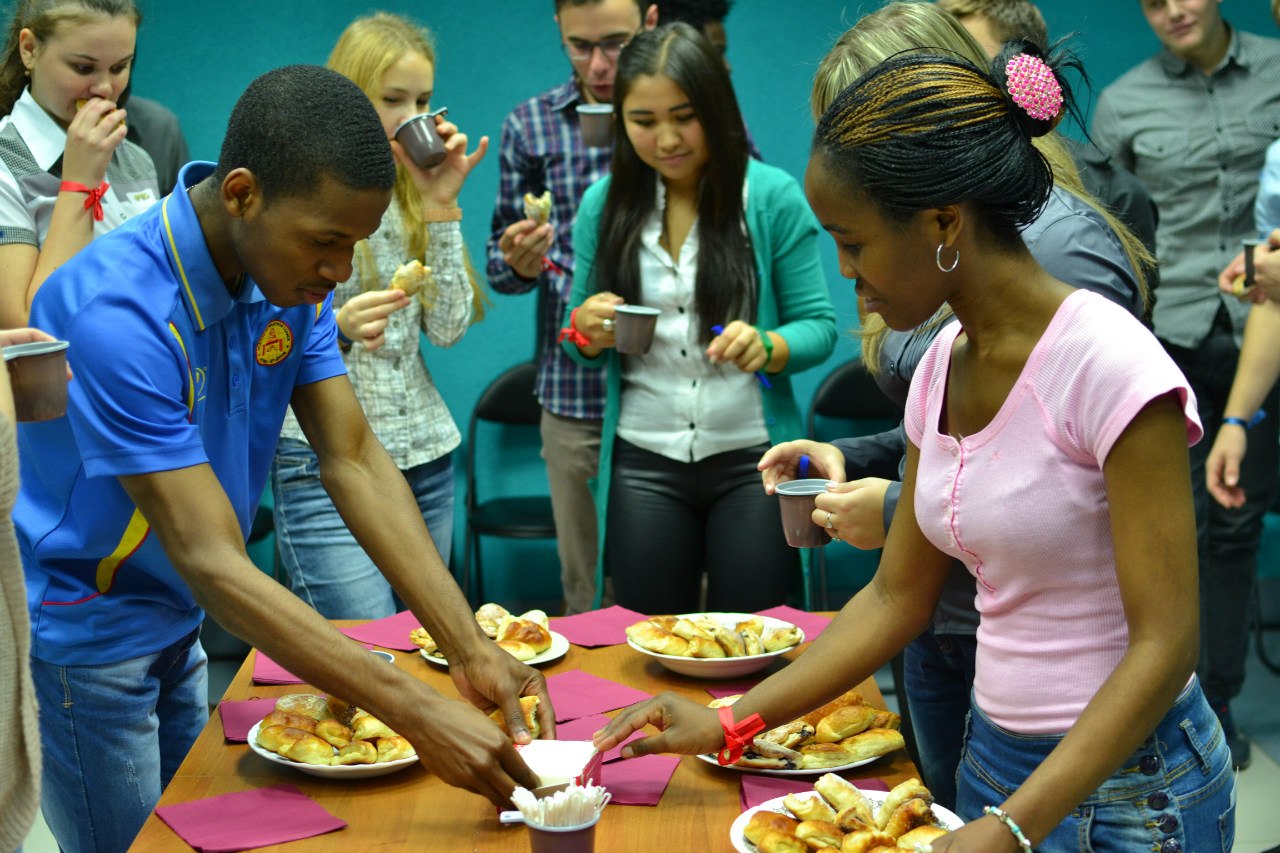 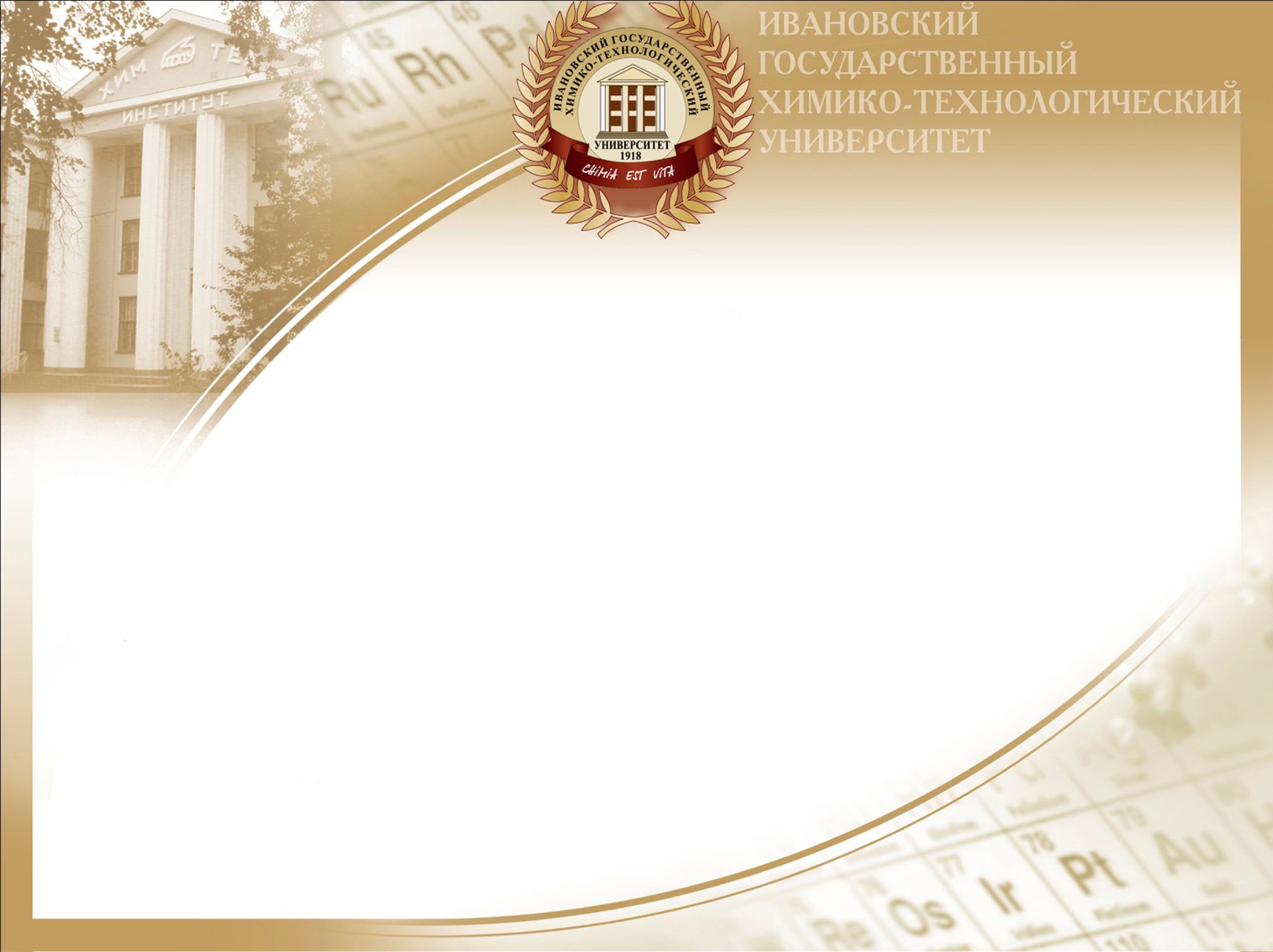 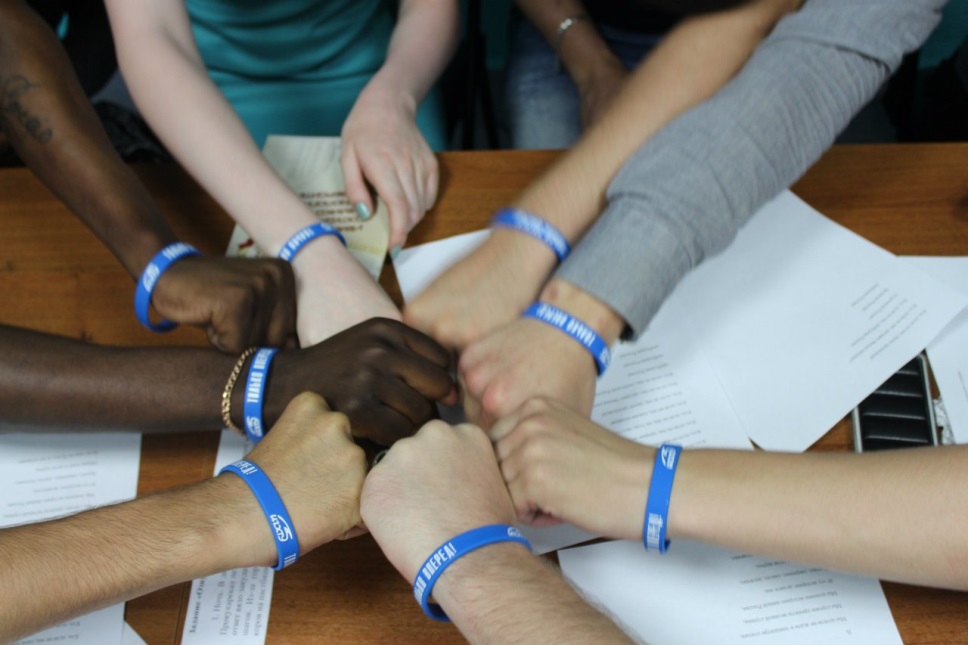 Интерклуб
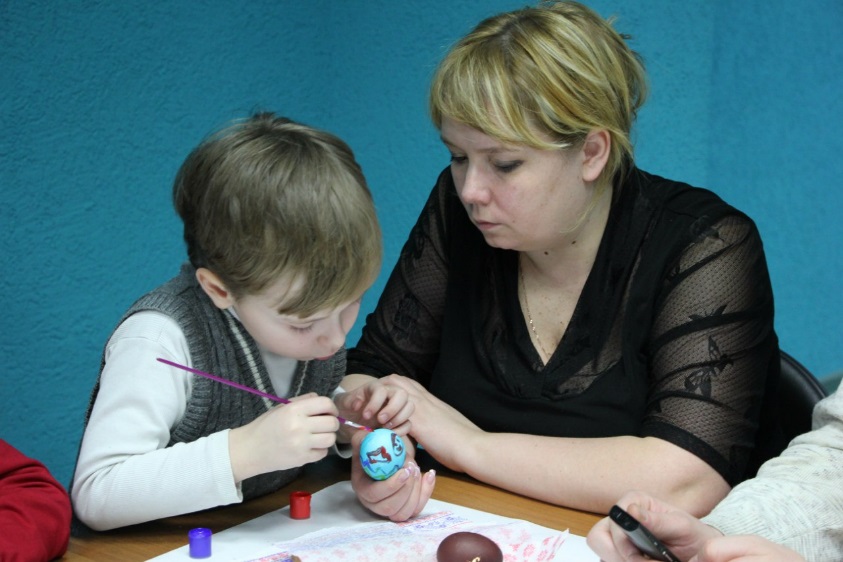 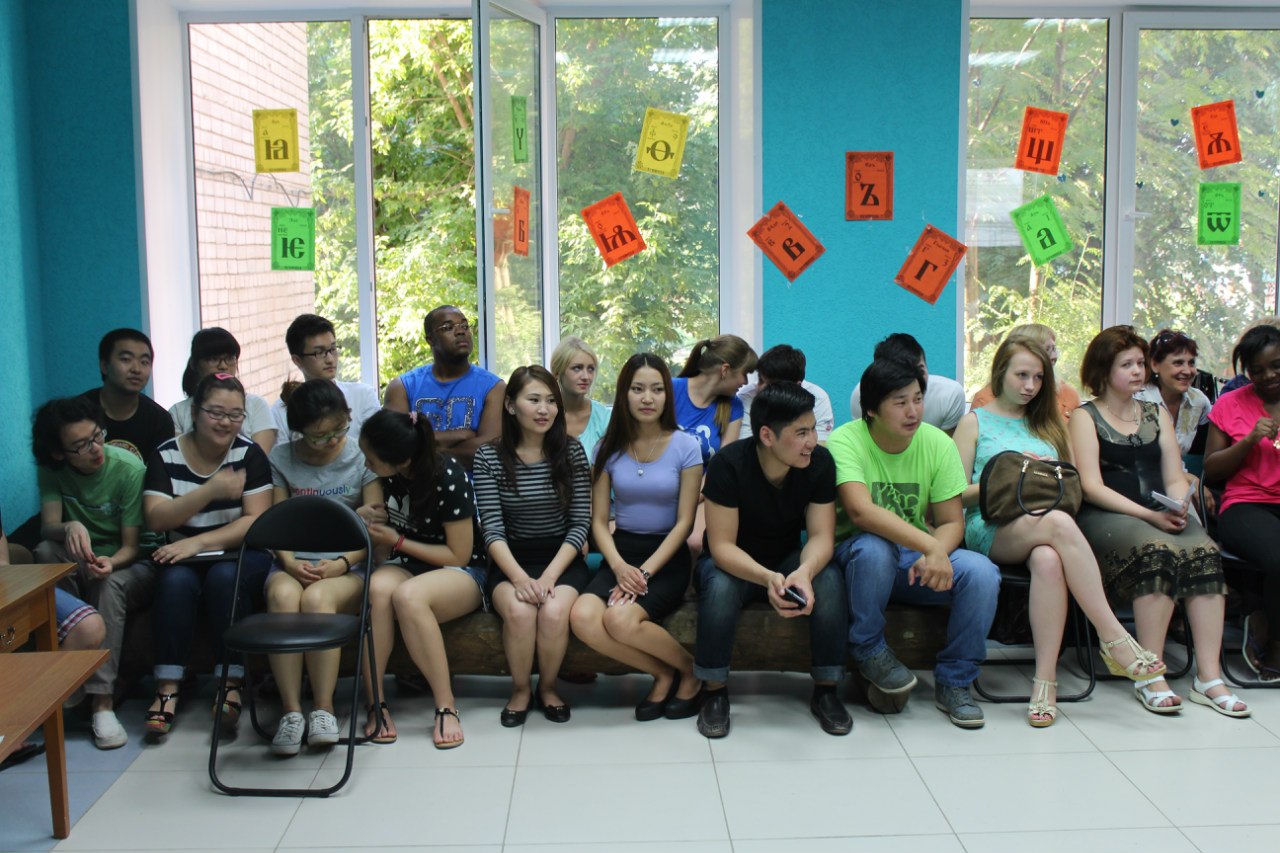 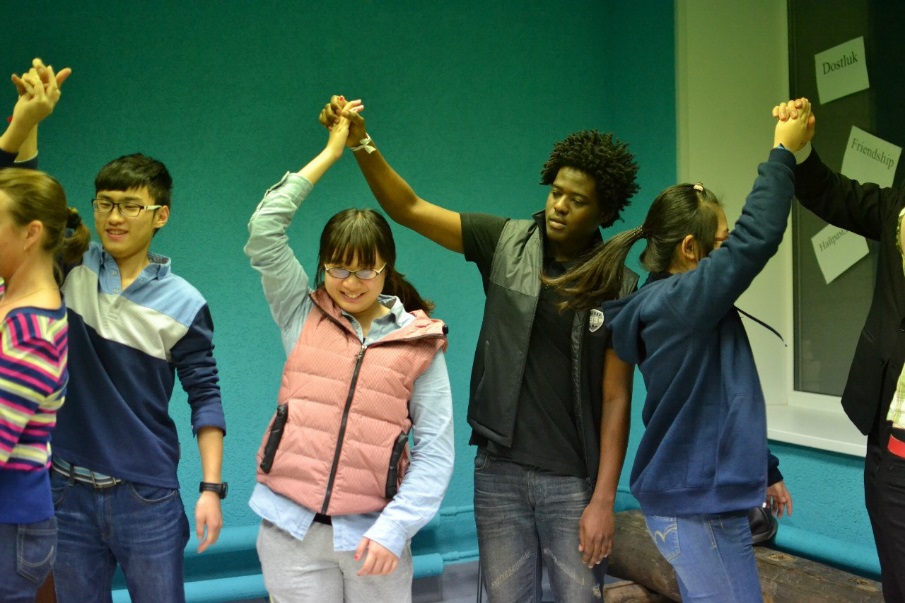 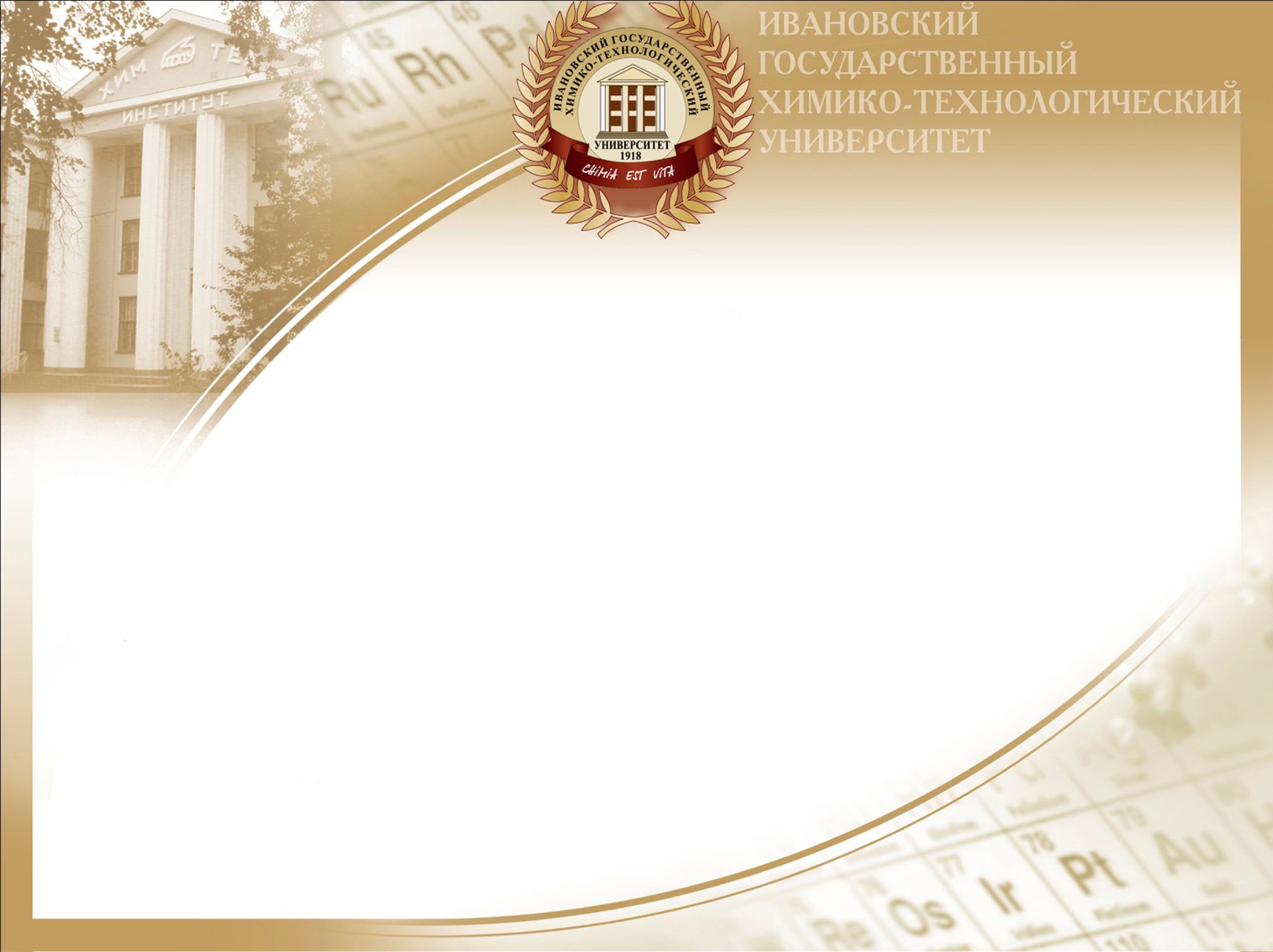 Новые проекты
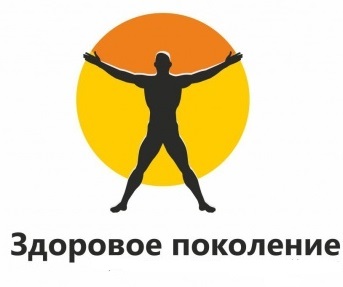 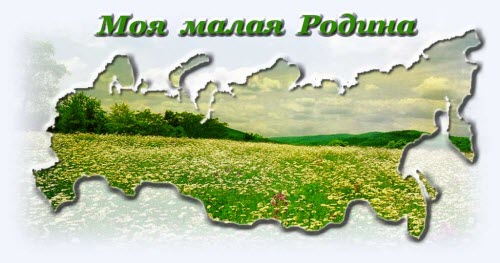 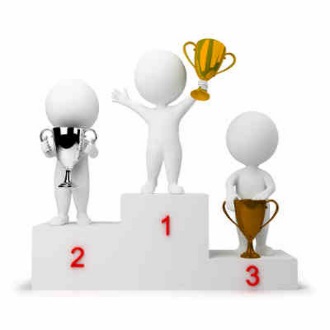 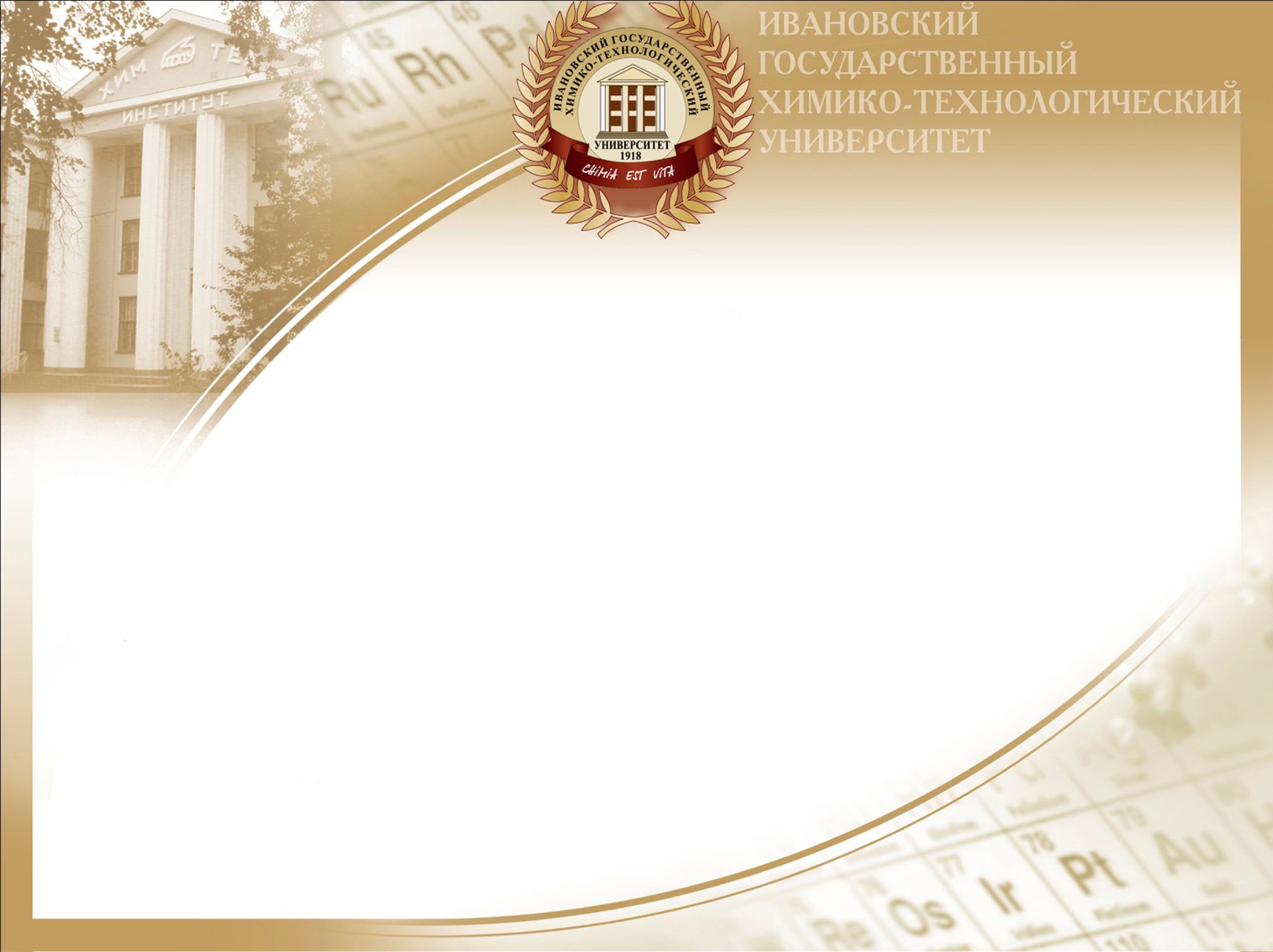 Ремонтные бригады
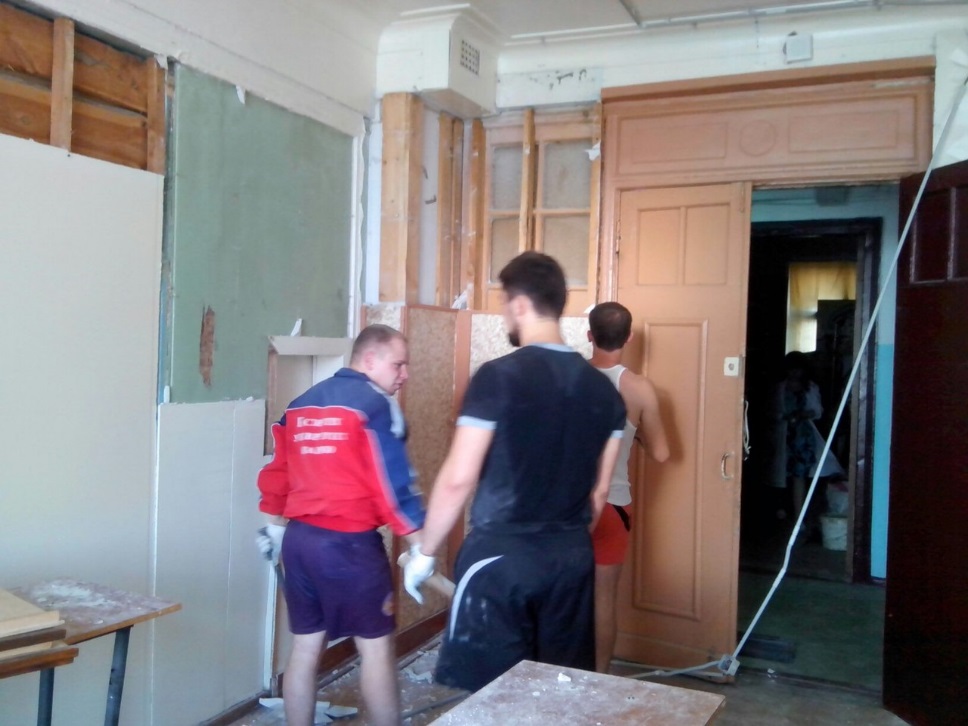 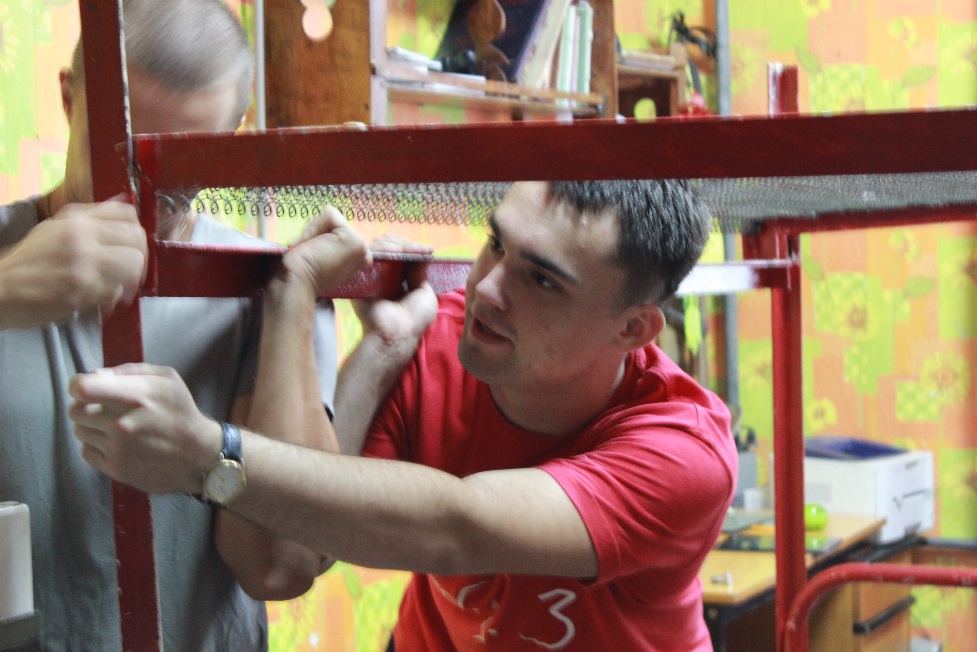 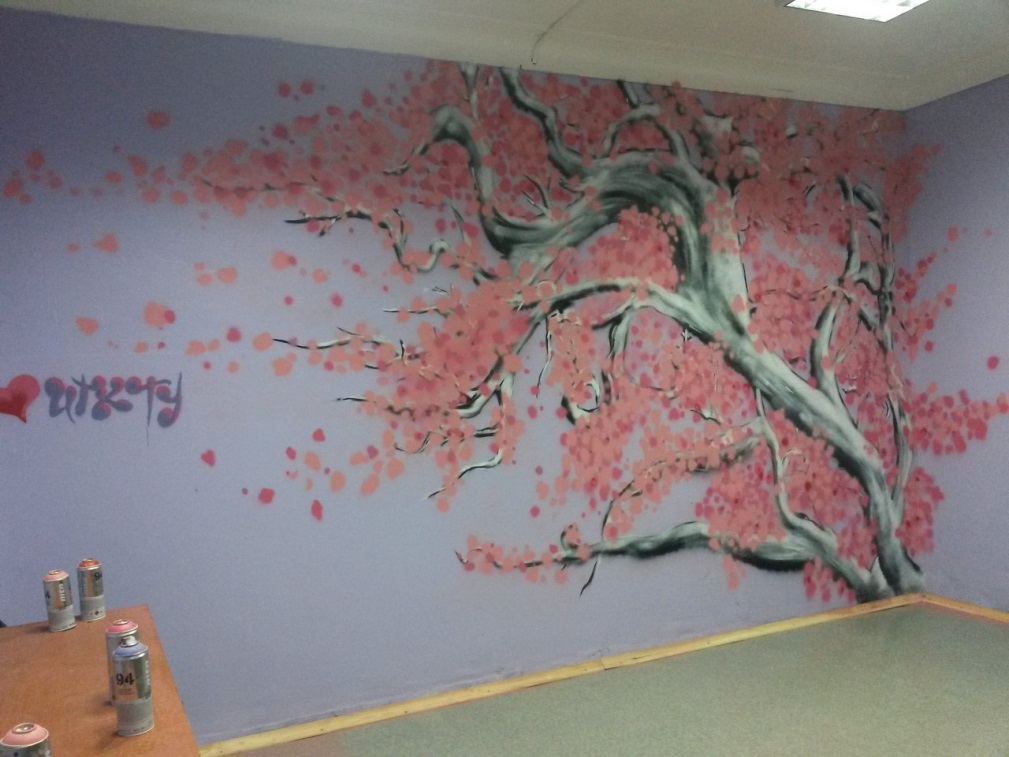 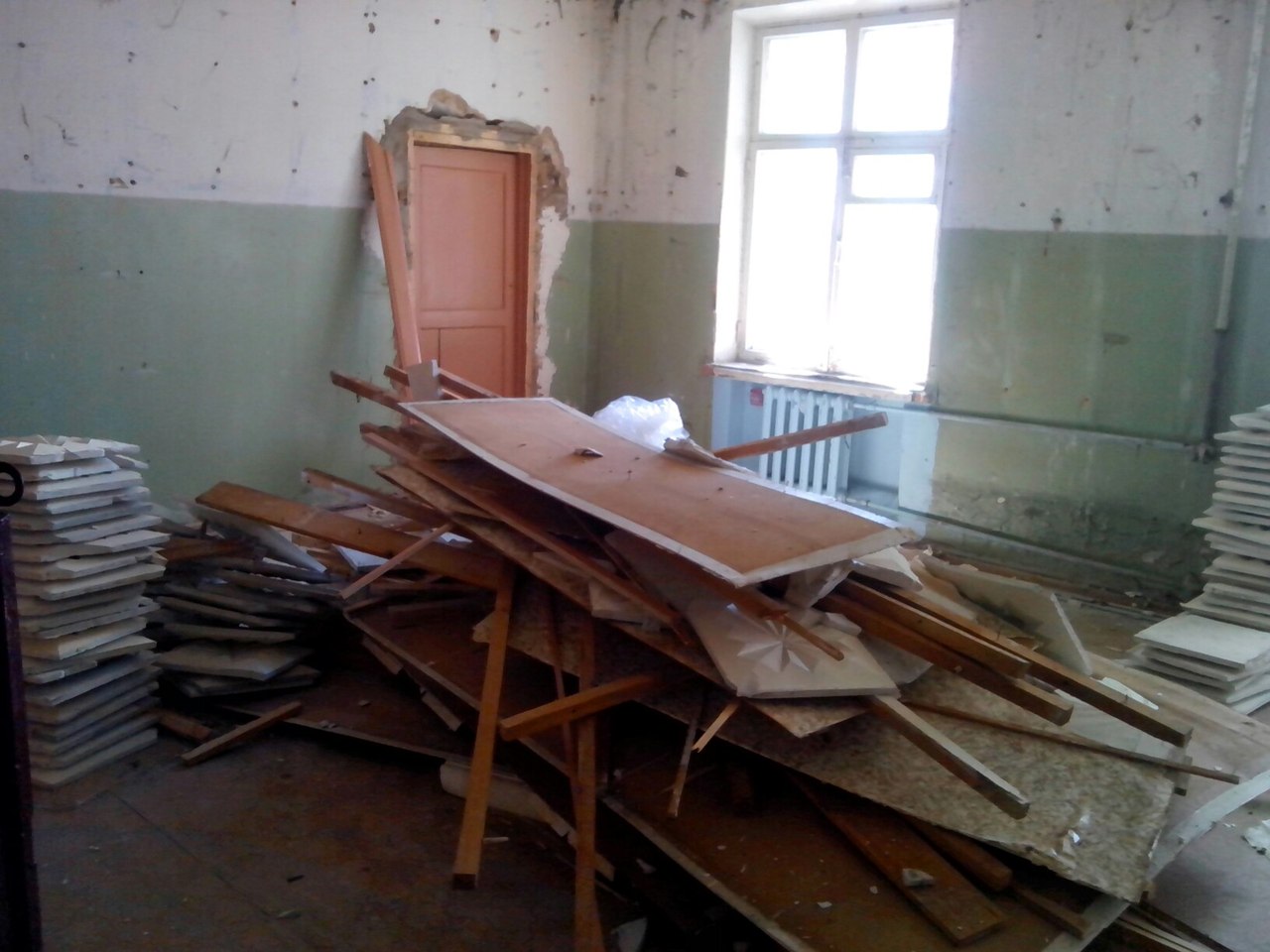 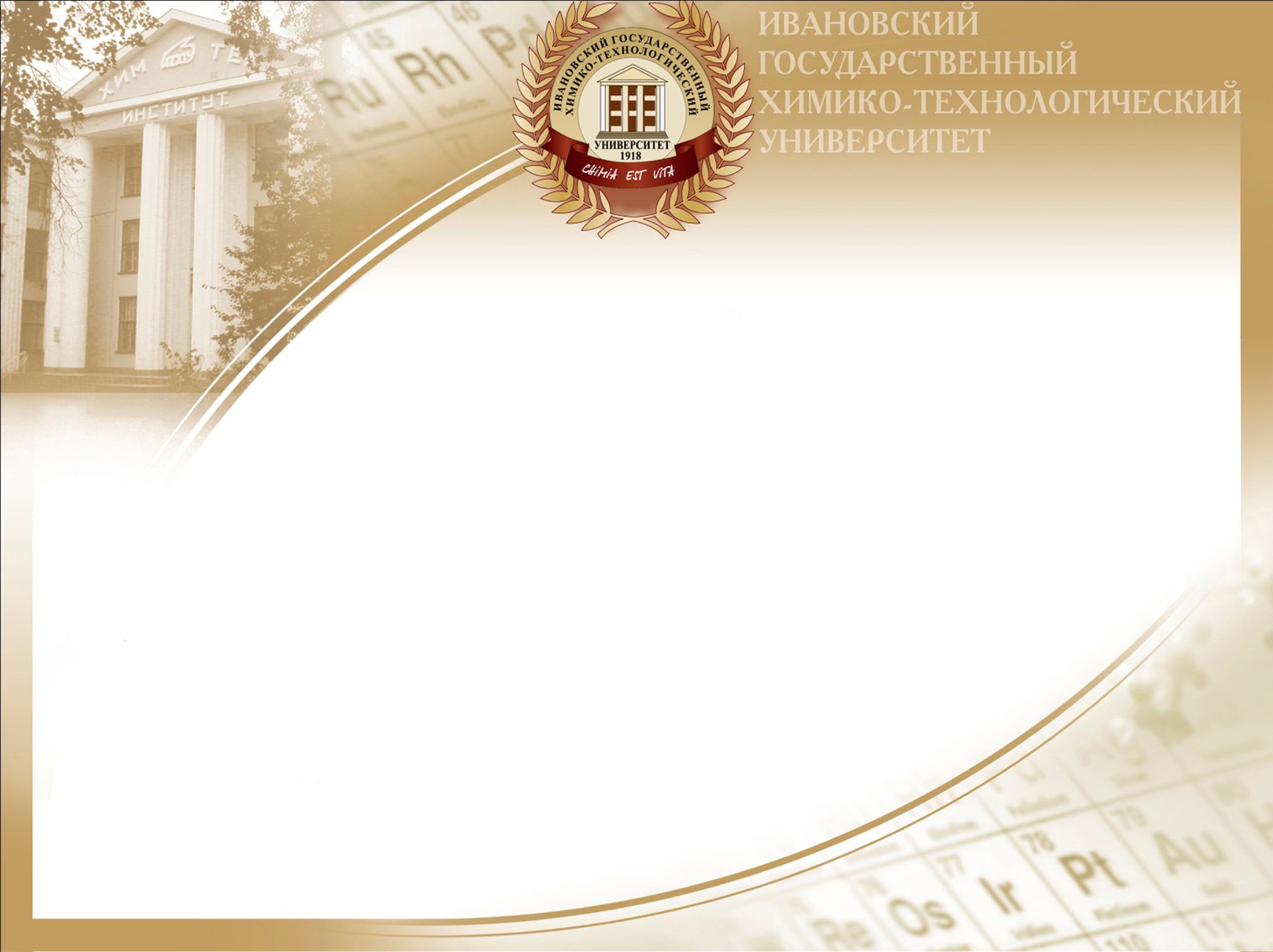 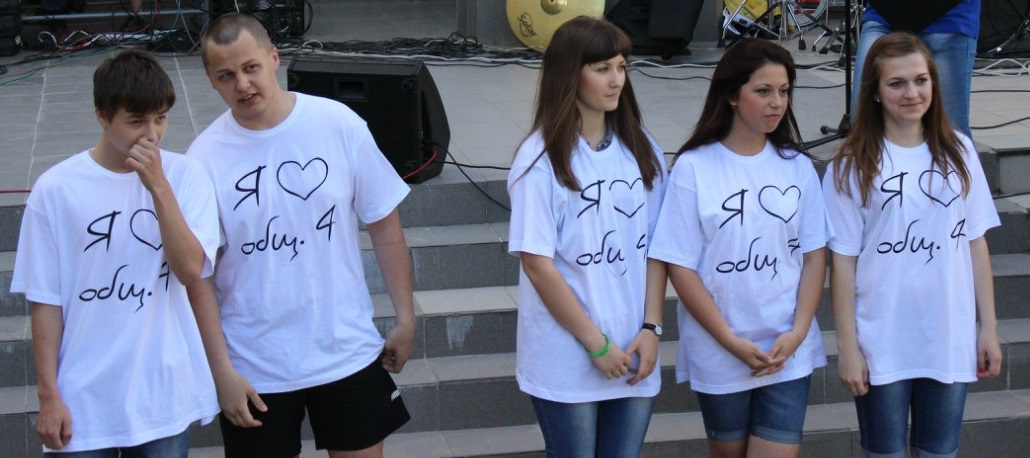 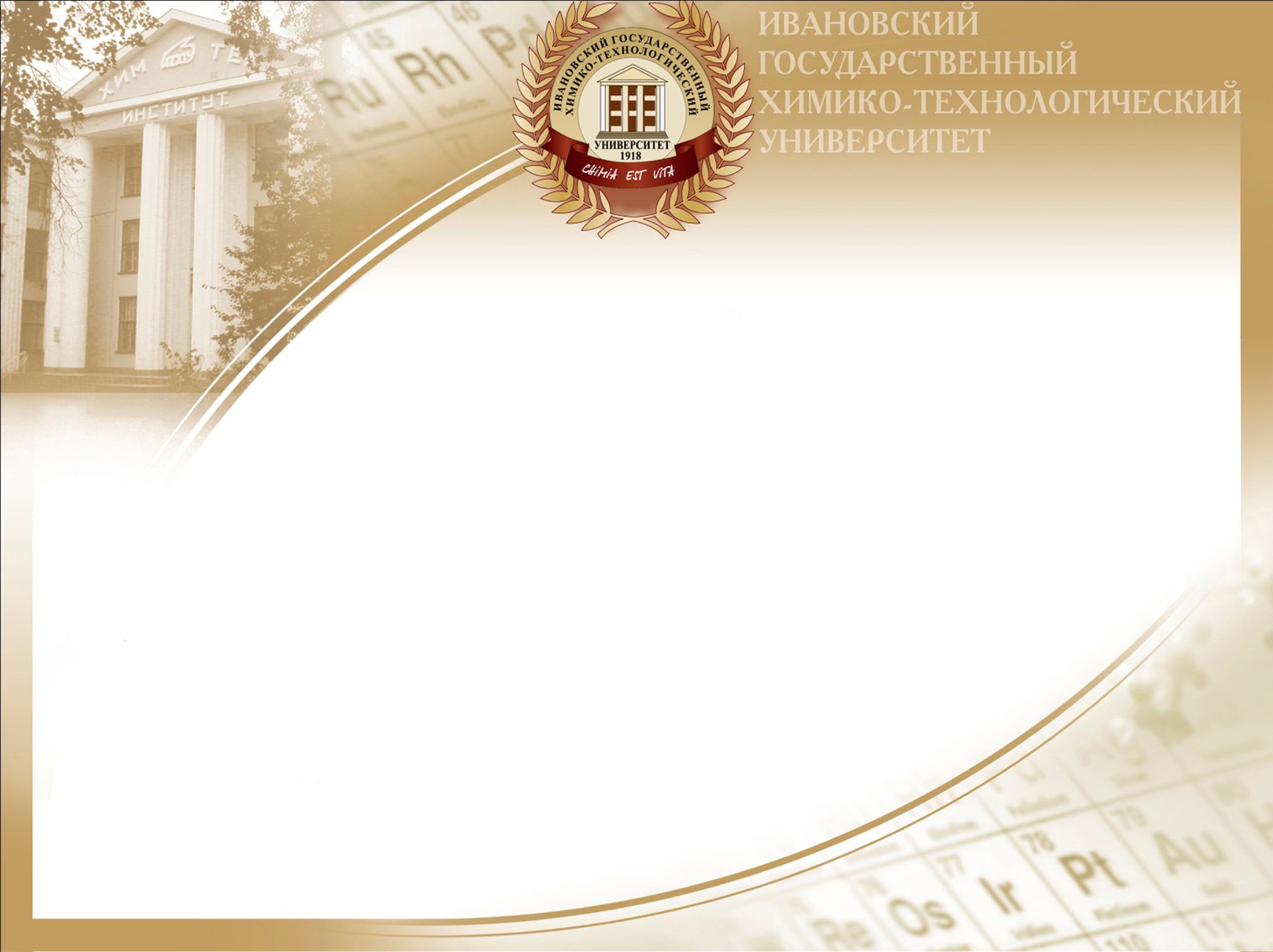 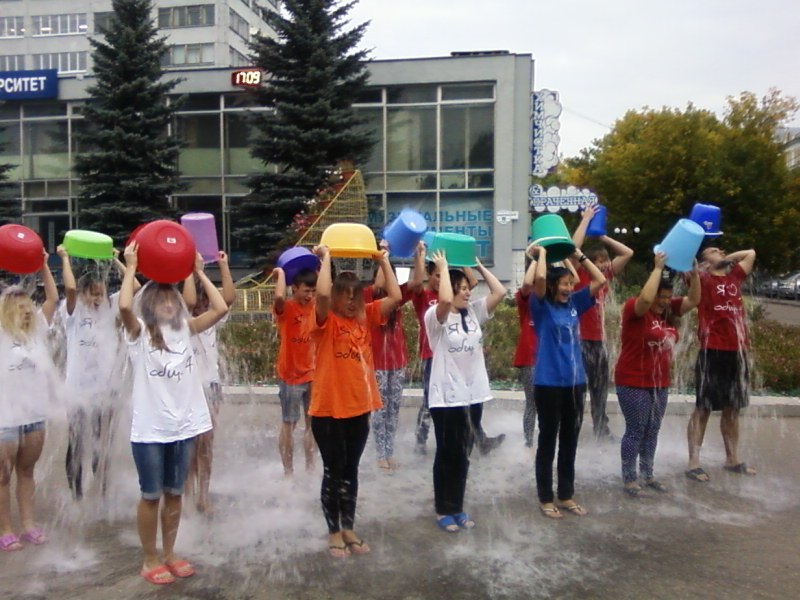 Спасибо за внимание
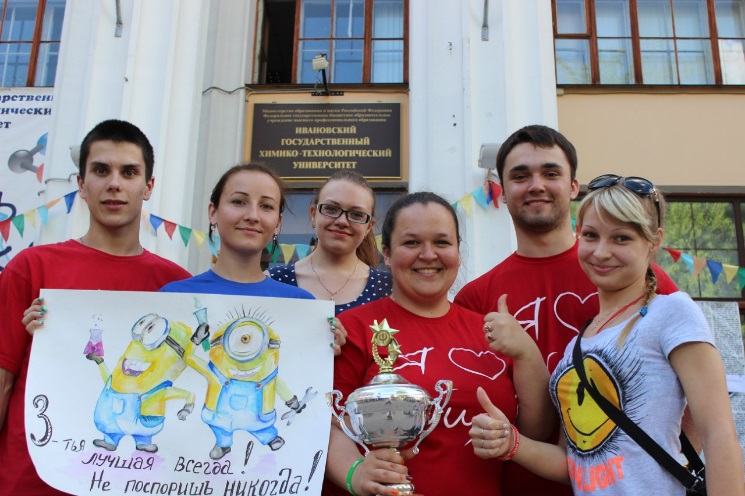